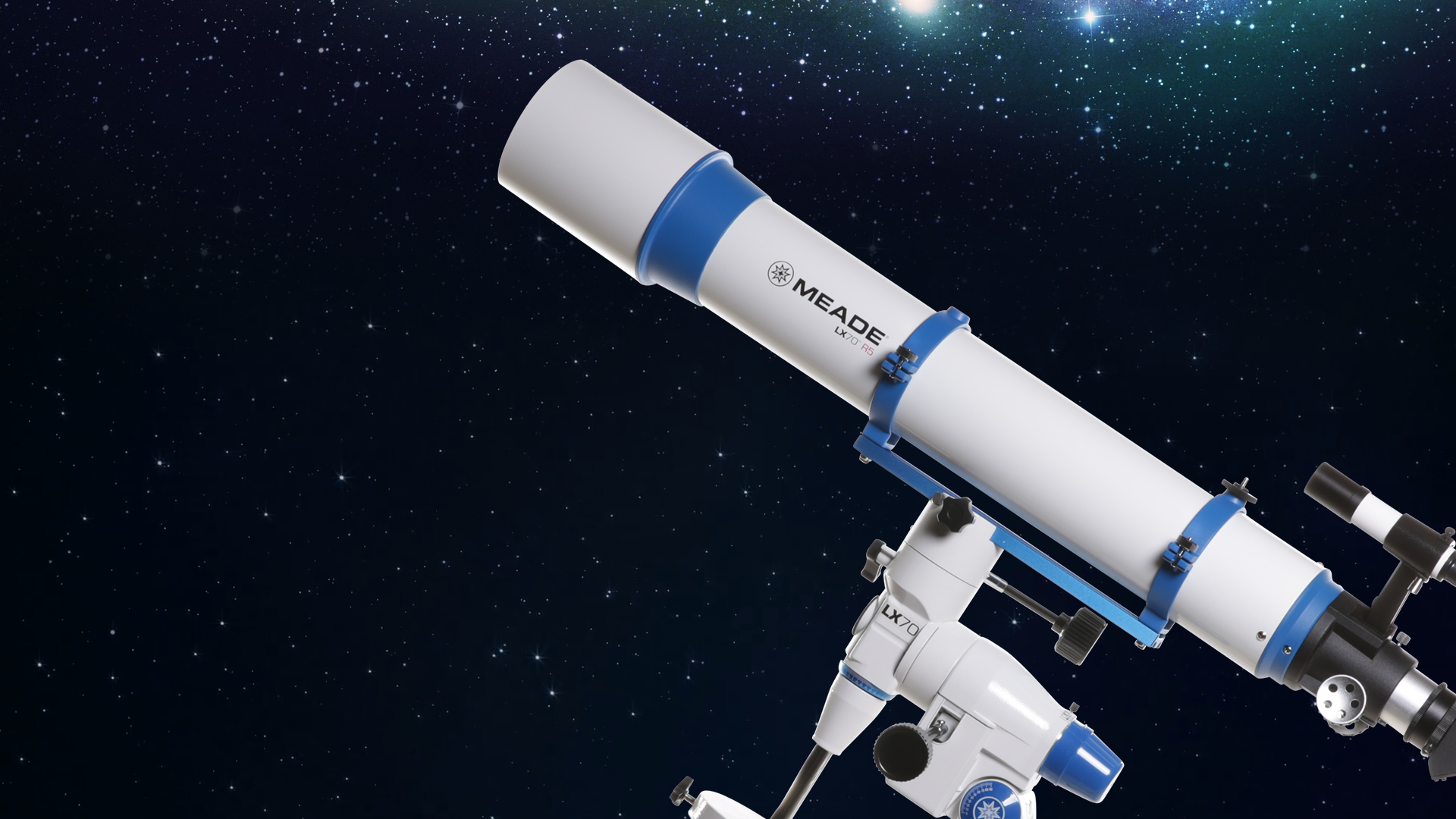 ПРИНЦИПИ ДІЇ І БУДОВА ОПТИЧНОГО ТА РАДІОТЕЛЕСКОПА, ДЕТЕКТОРІВ НЕЙТРИНО ТА ГРАВІТАЦІЙНИХ ХВИЛЬ. ПРИЙМАЧІ ВИПРОМІНЮВАННЯ
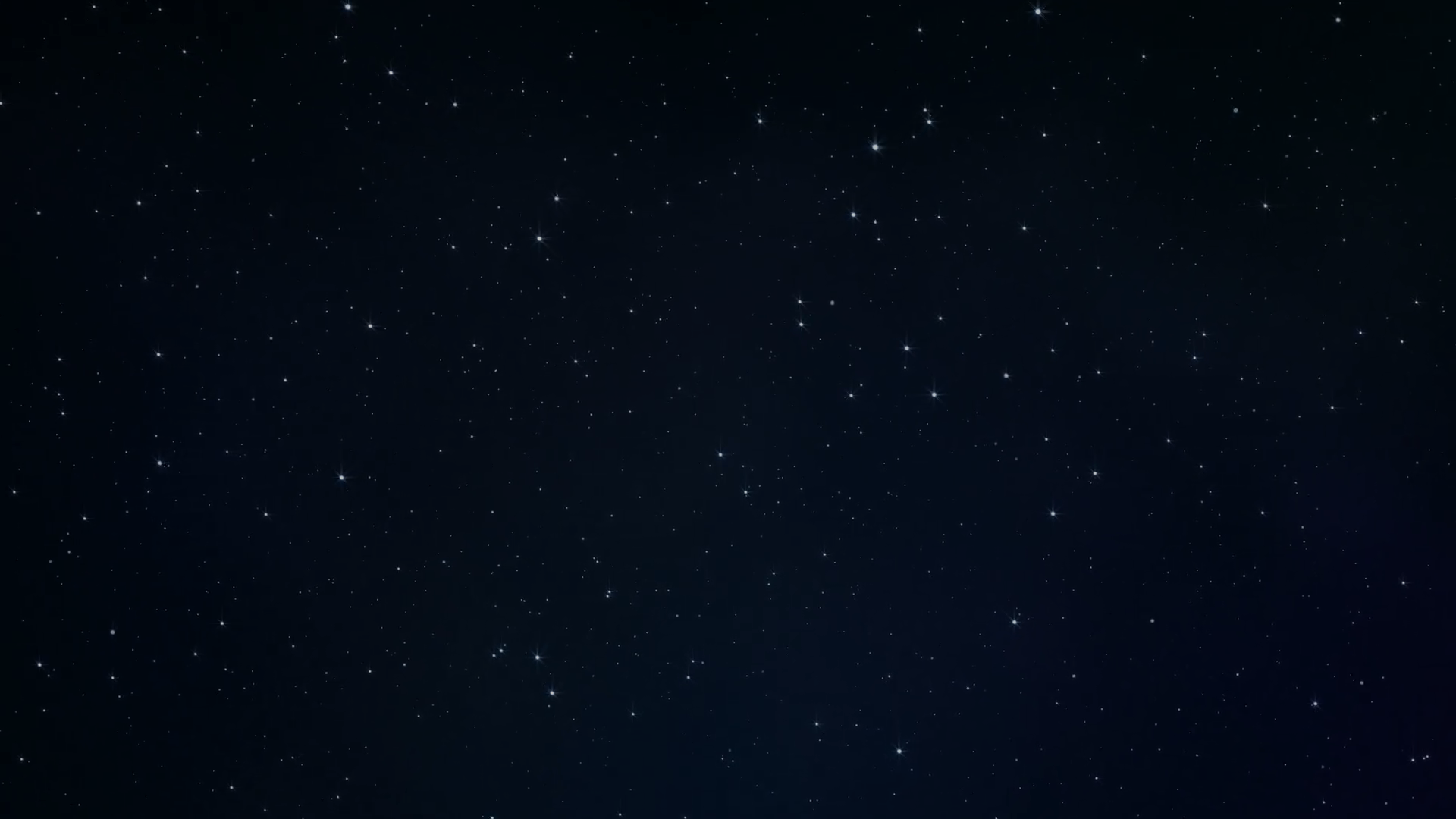 Інтелектуальна розминка
1. Які діапазони шкали електромагнітних хвиль ви знаєте?
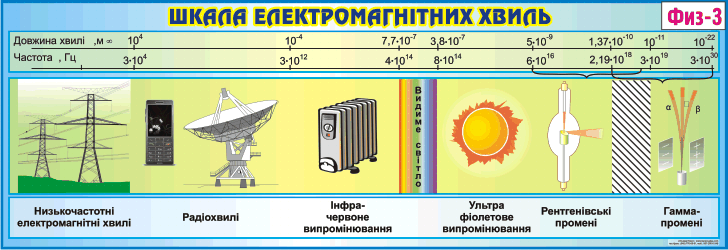 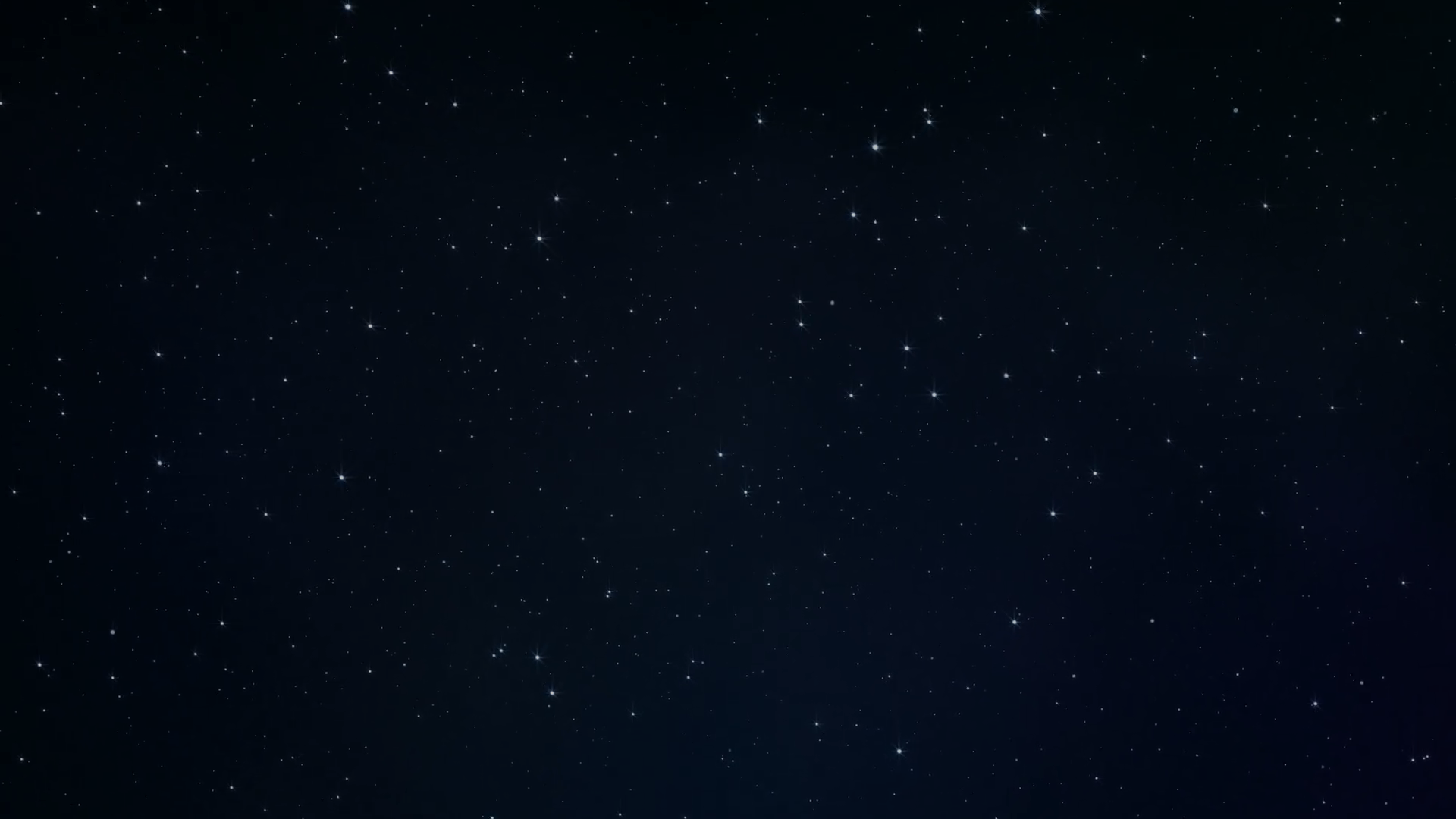 Інтелектуальна розминка
2.	Що  використовують сучасні люди для спостережень небесної сфери?
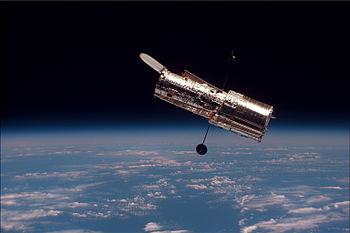 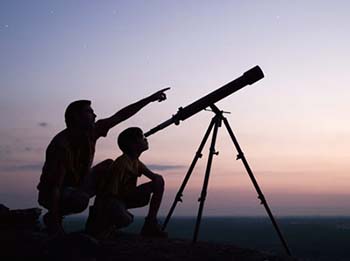 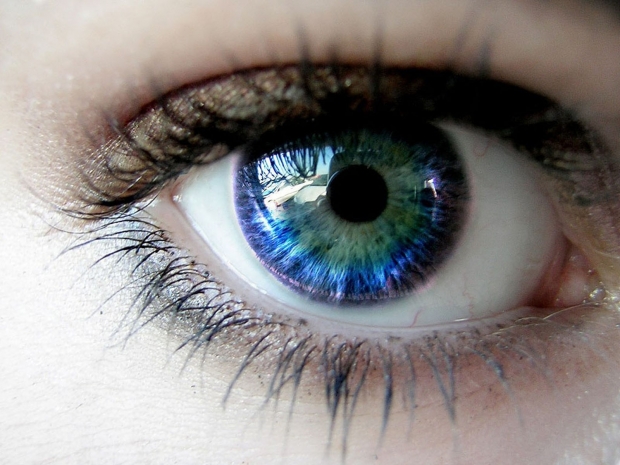 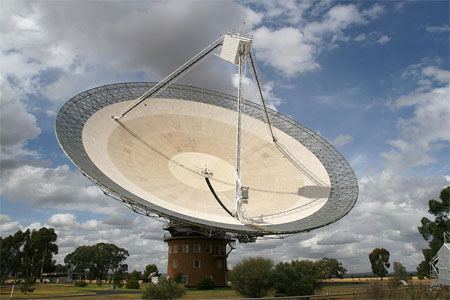 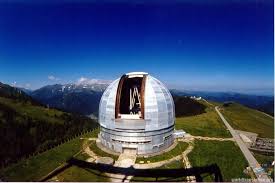 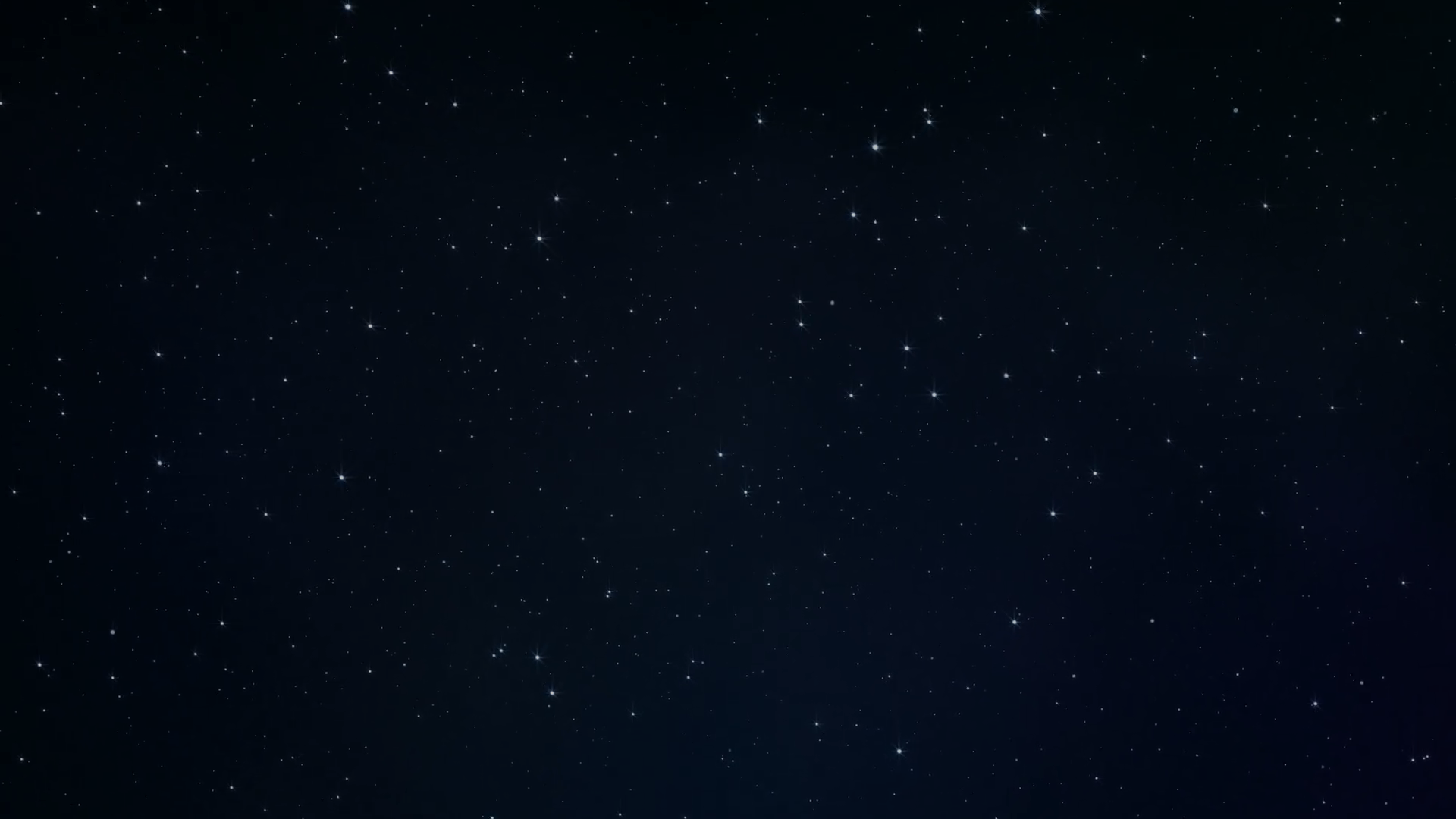 Інтелектуальна розминка
3. Як людство зберігає інформацію?
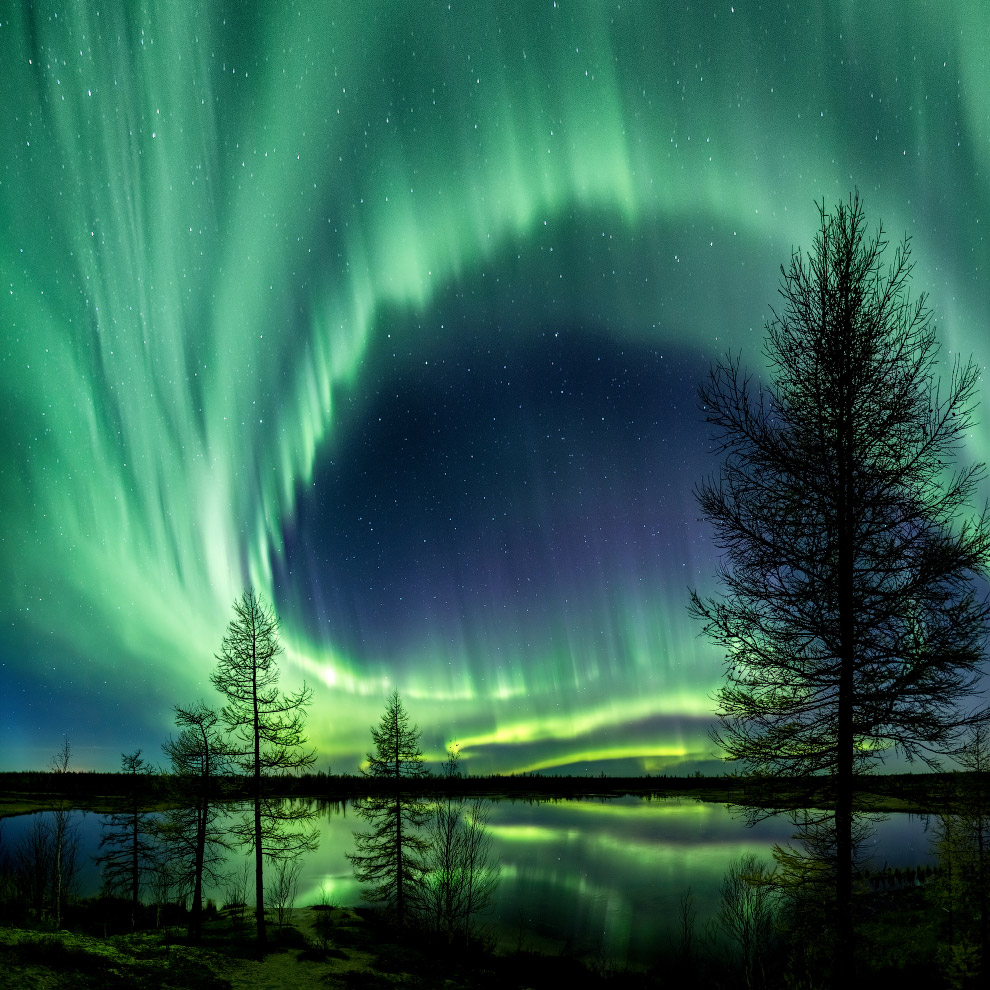 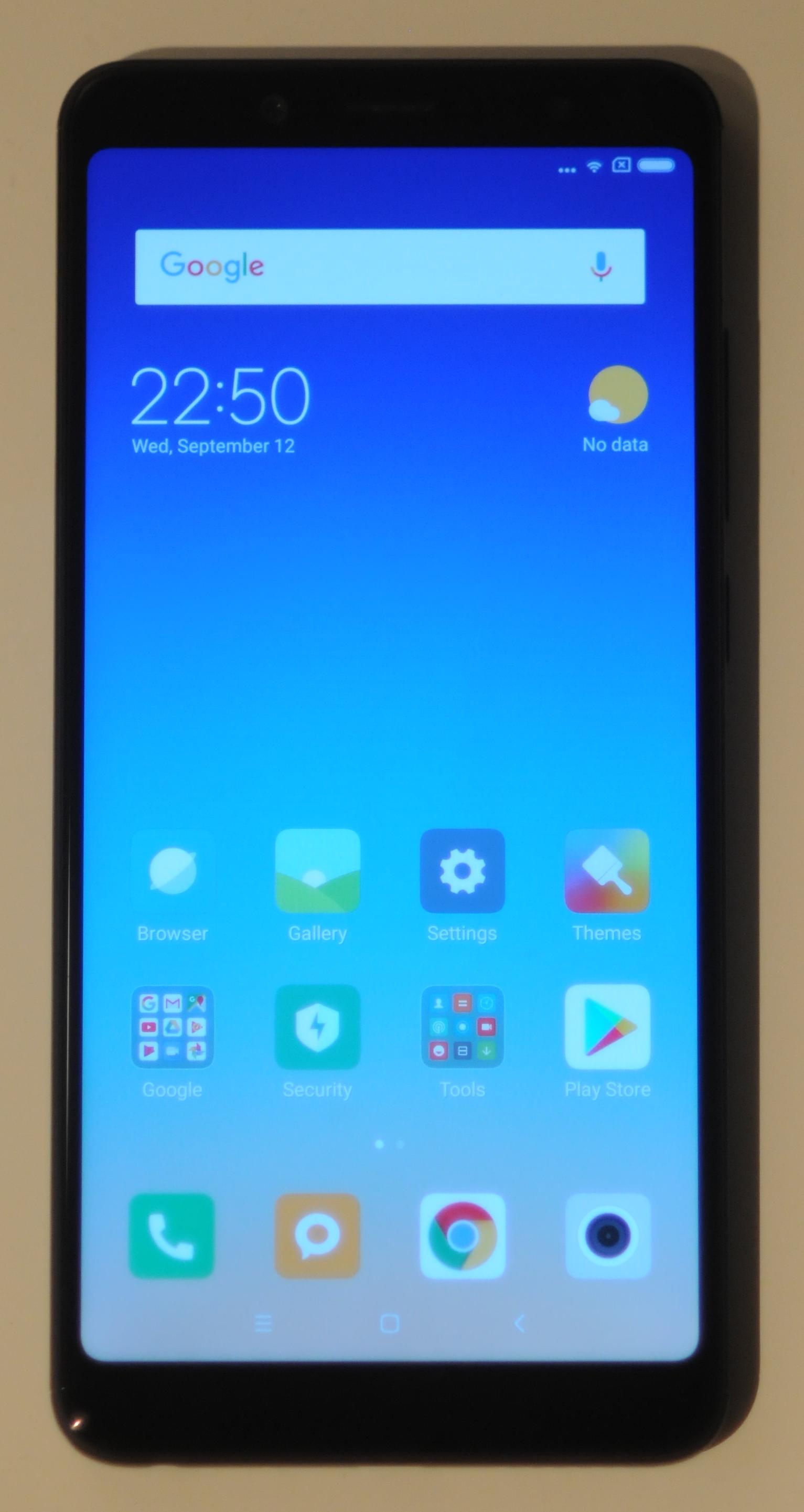 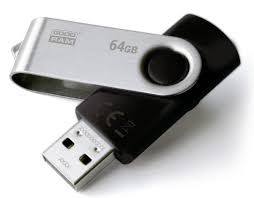 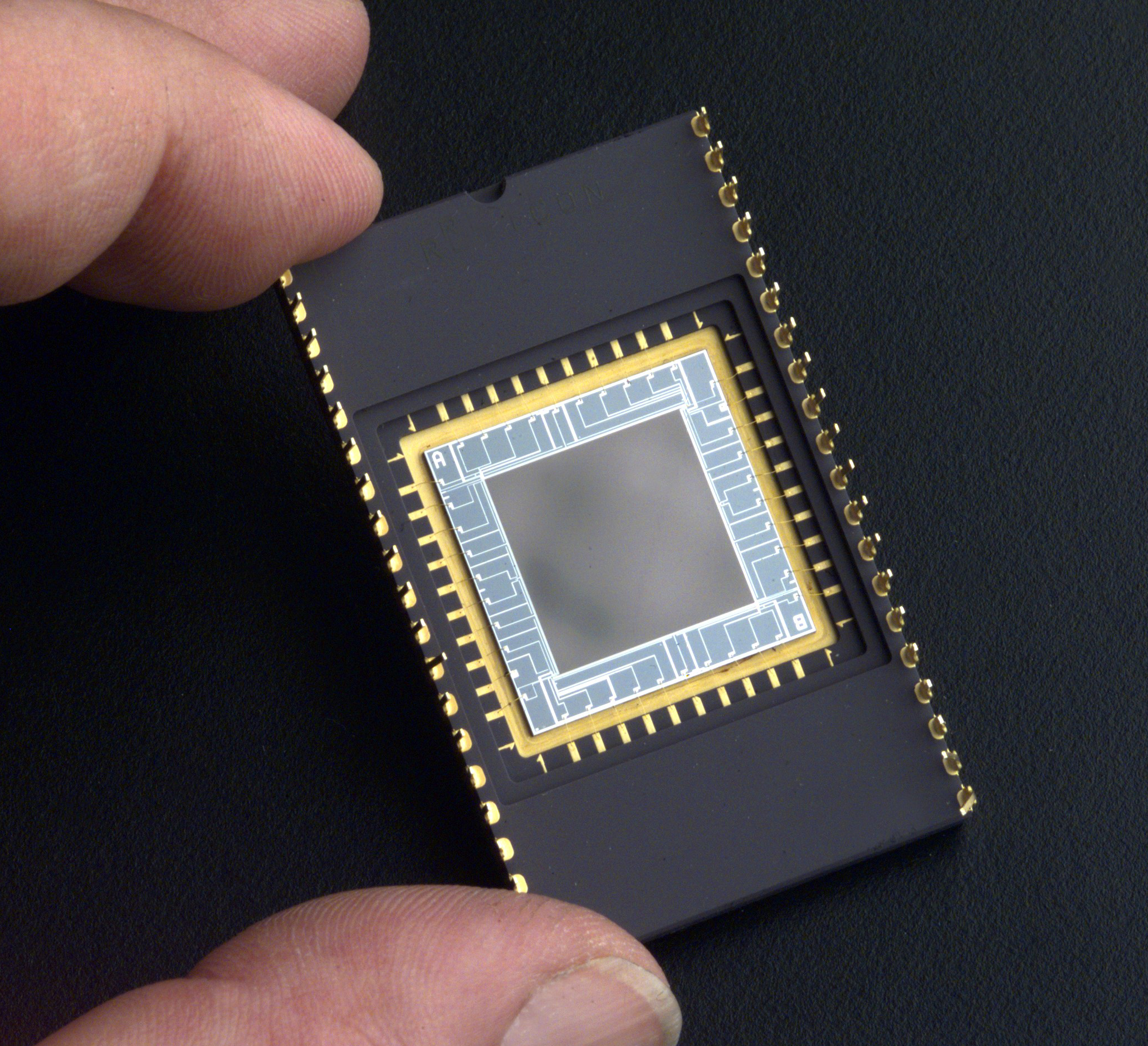 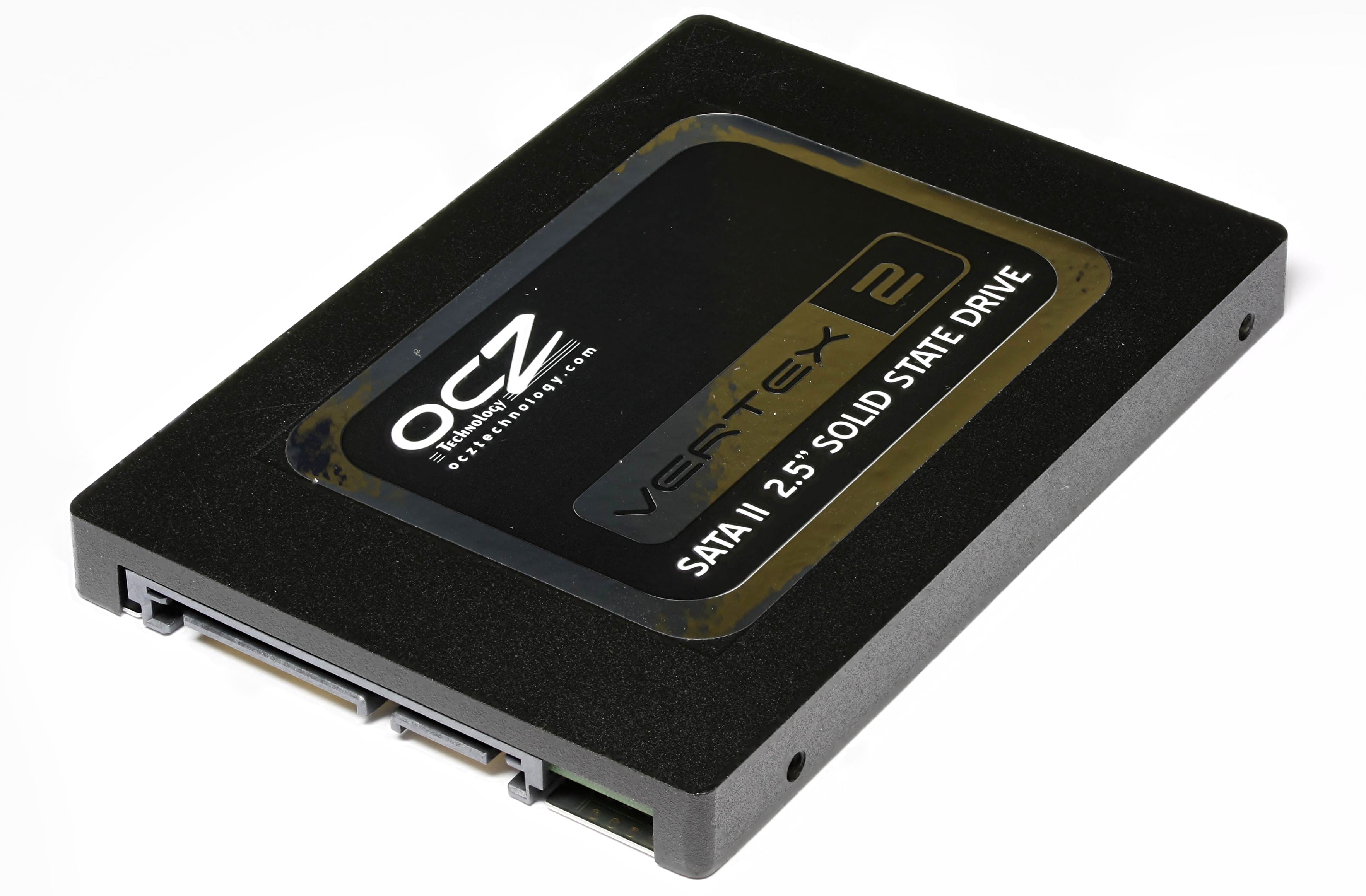 Телескопи
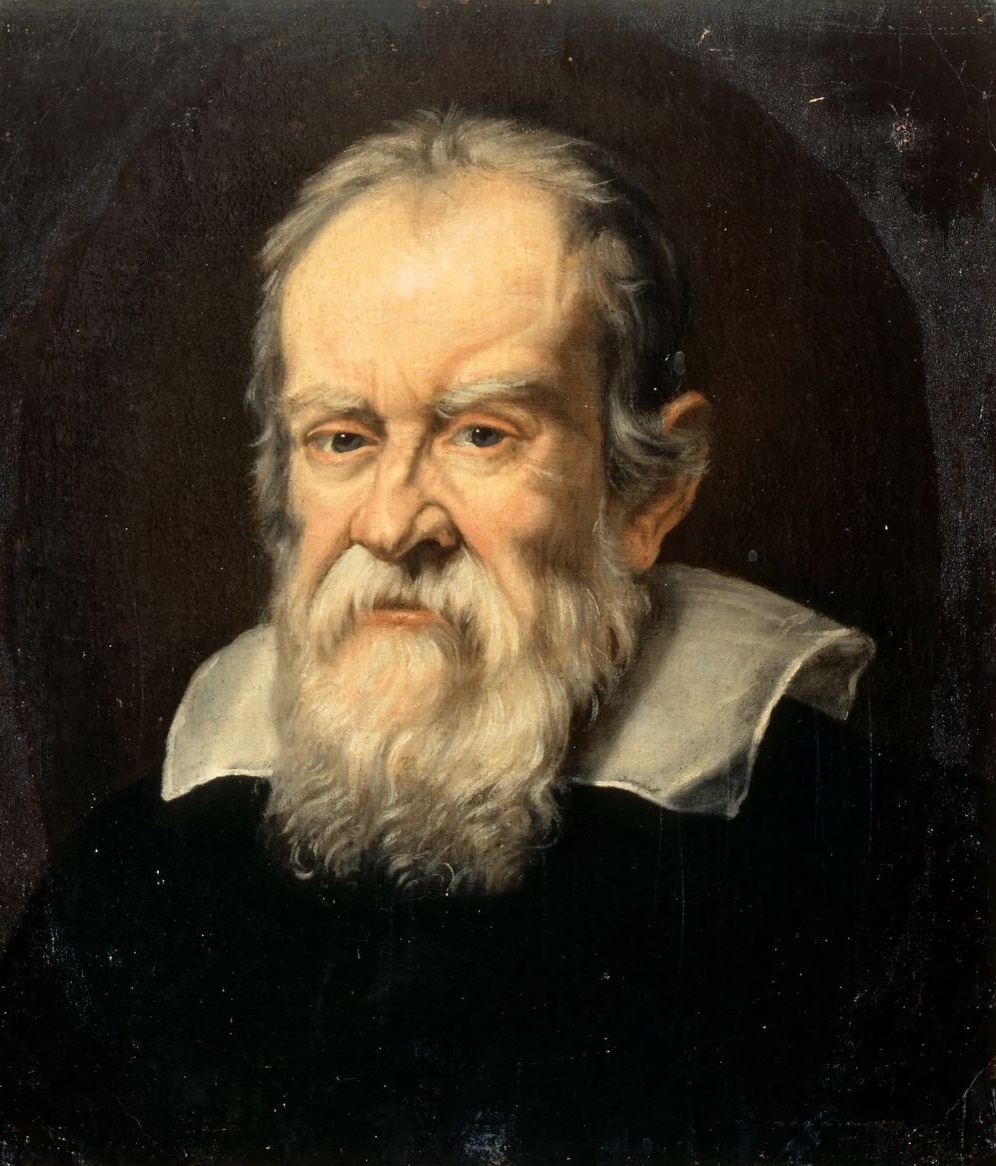 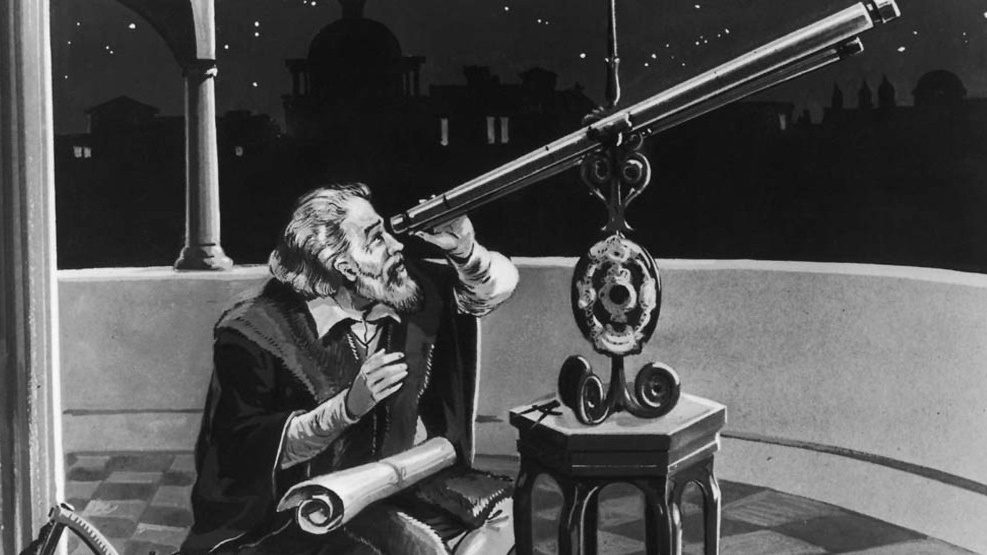 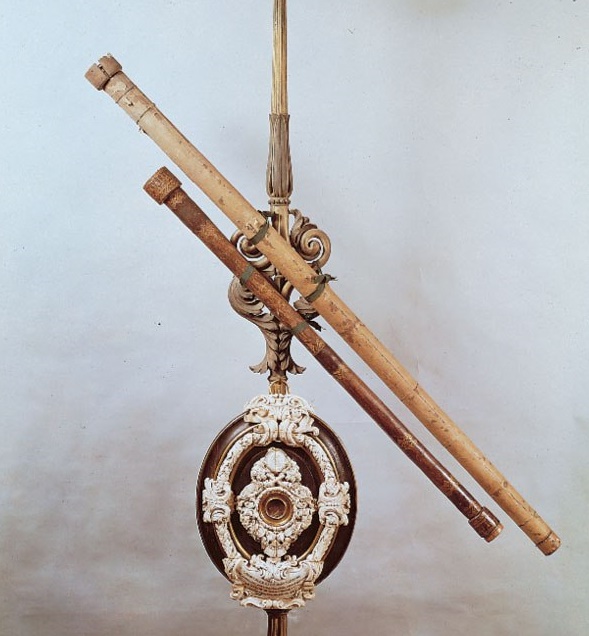 Гори на Місяці
4 супутники Юпітера
Зміну фаз Венери
Галілео Галілей 
(1564 – 1642)
1609 р. – початок телескопічної ери
Телескопи
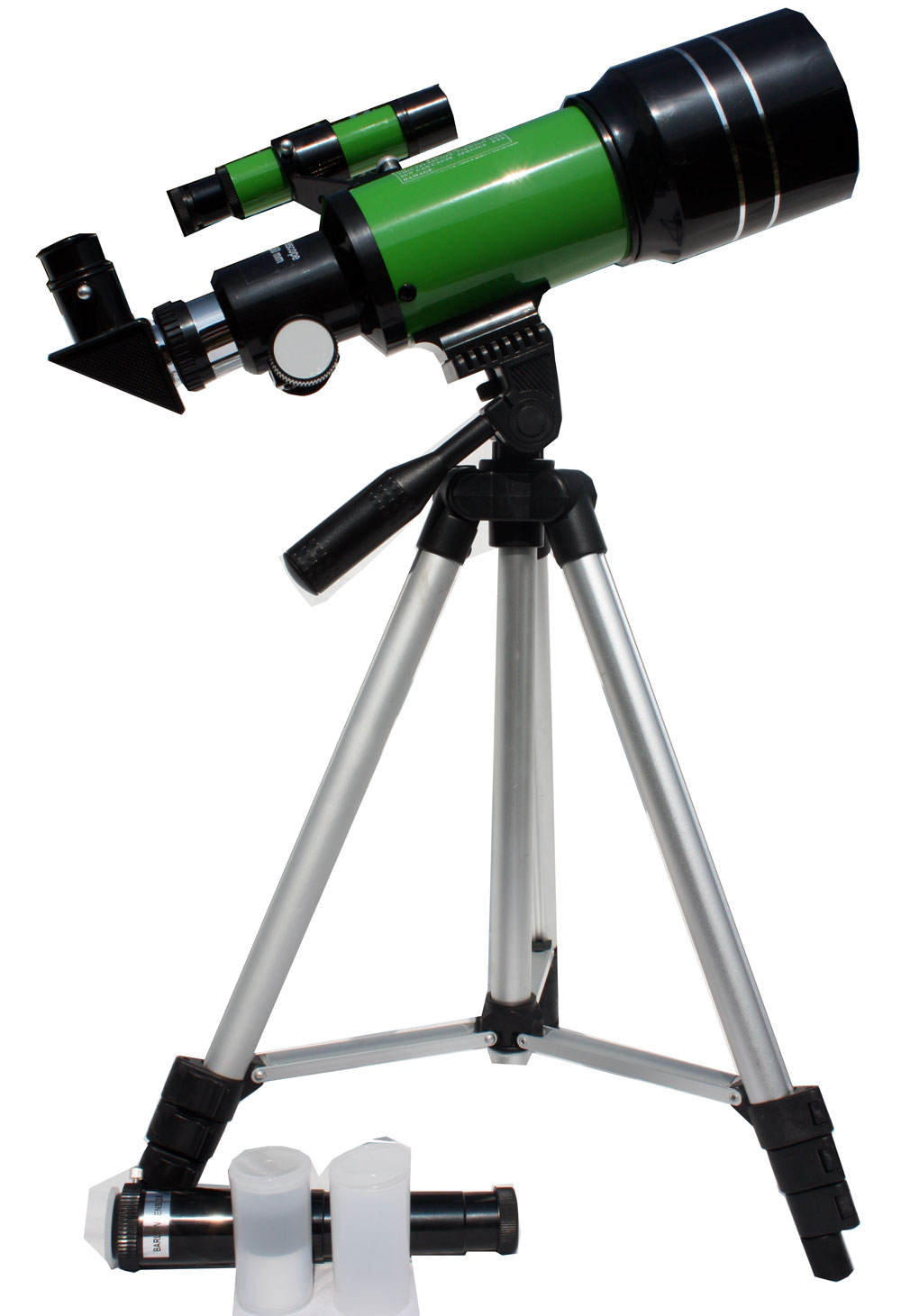 ТЕЛЕСКОП –
основний прилад в астрономії, призначення якого - зібрати більше світла і збільшити кут зору, під яким спостерігається те чи інше світило
Будова найпростішого оптичного телескопа
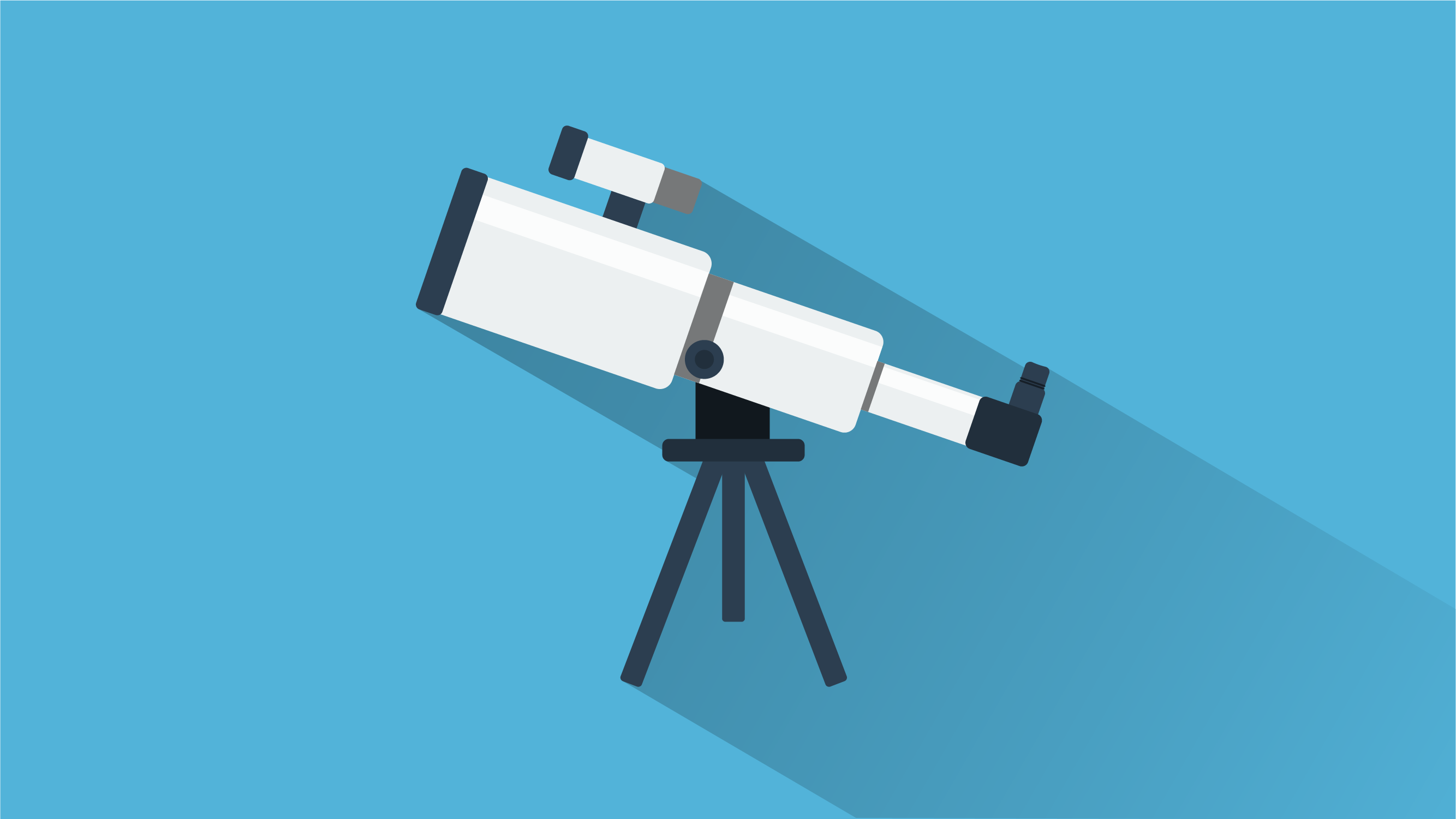 Шукач
Окуляр
Об’єктив
Тубус
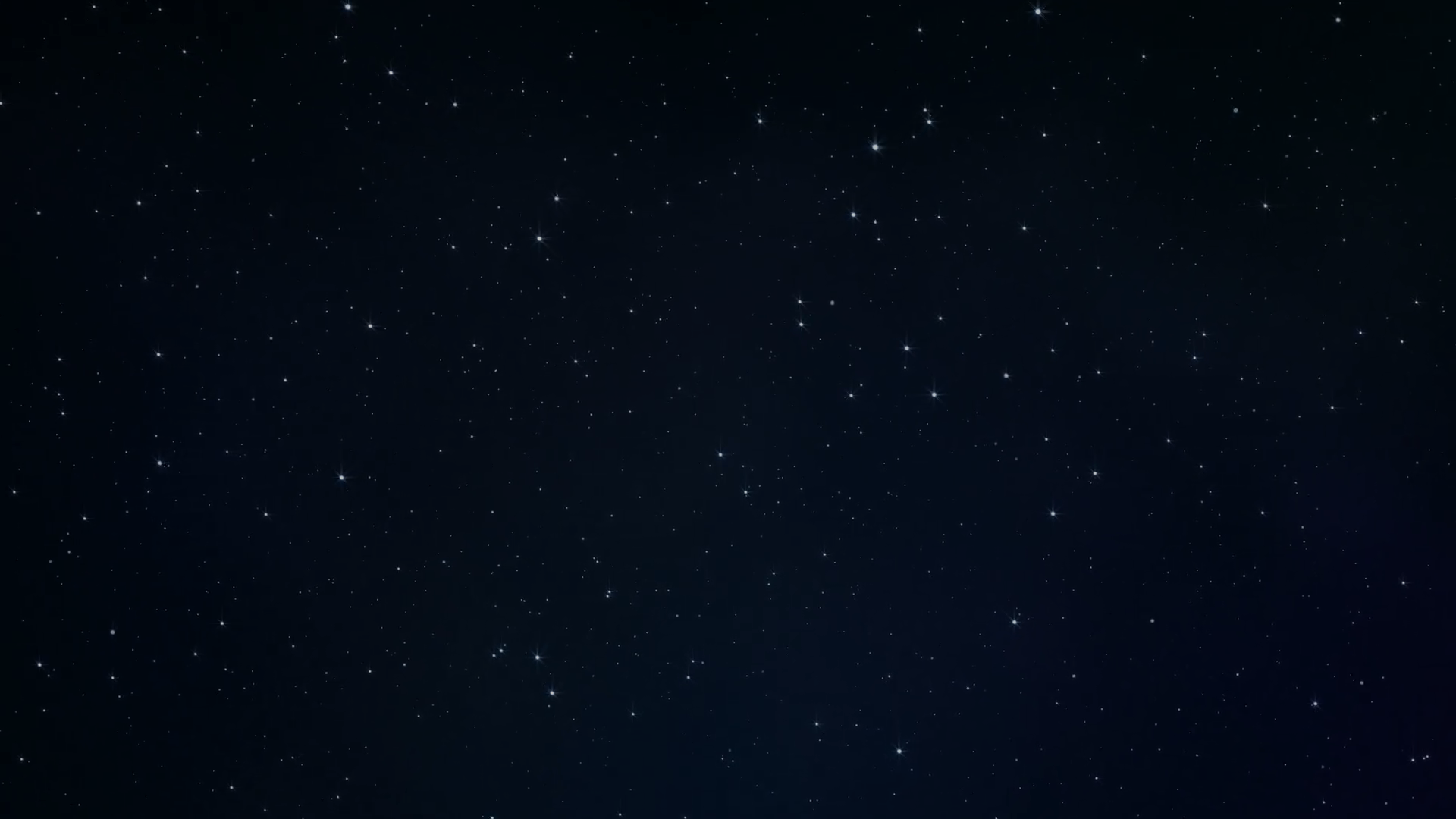 Принцип дії оптичного телескопа
Об’єктив будує зображення об’єкта у фокальній площині
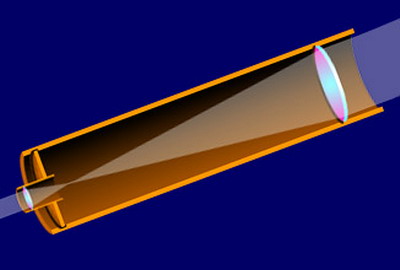 Об’єктив
Окуляр
Фокальна площина
Окуляр дозволяє розглядати зображення об’єкта під більшим кутом, ніж сам об’єкт
Тубус
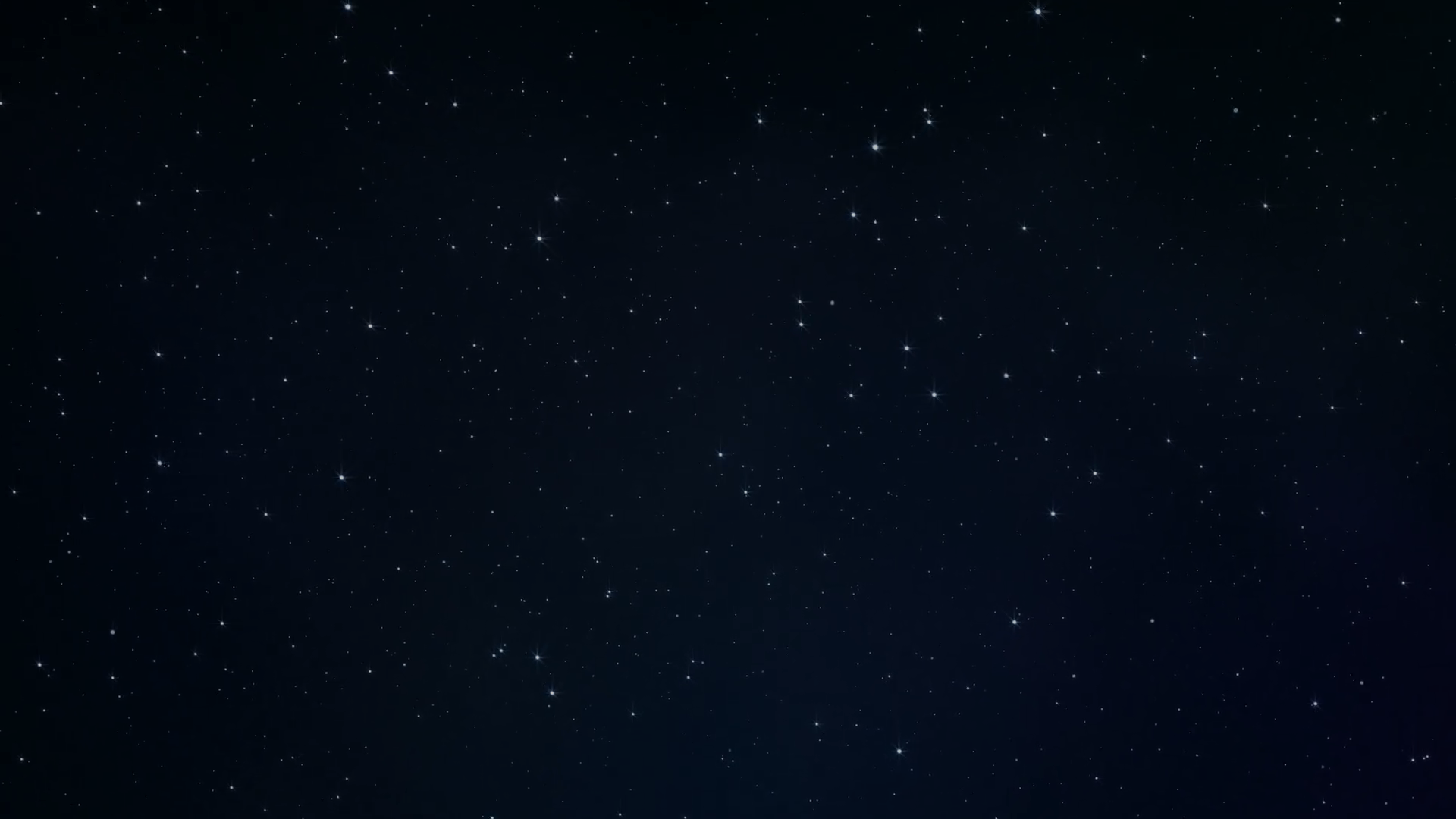 Збільшення  оптичного телескопа
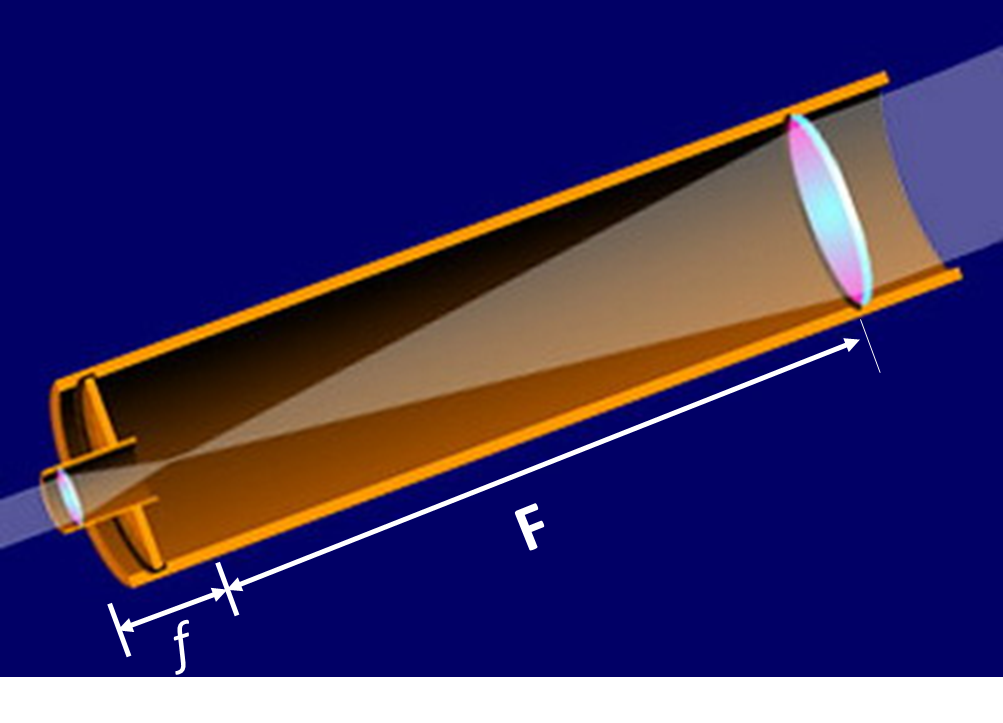 n – збільшення телескопа
F – фокусна відстань від фокуса до  об’єктива
f – фокусна відстань від фокуса до  окуляра
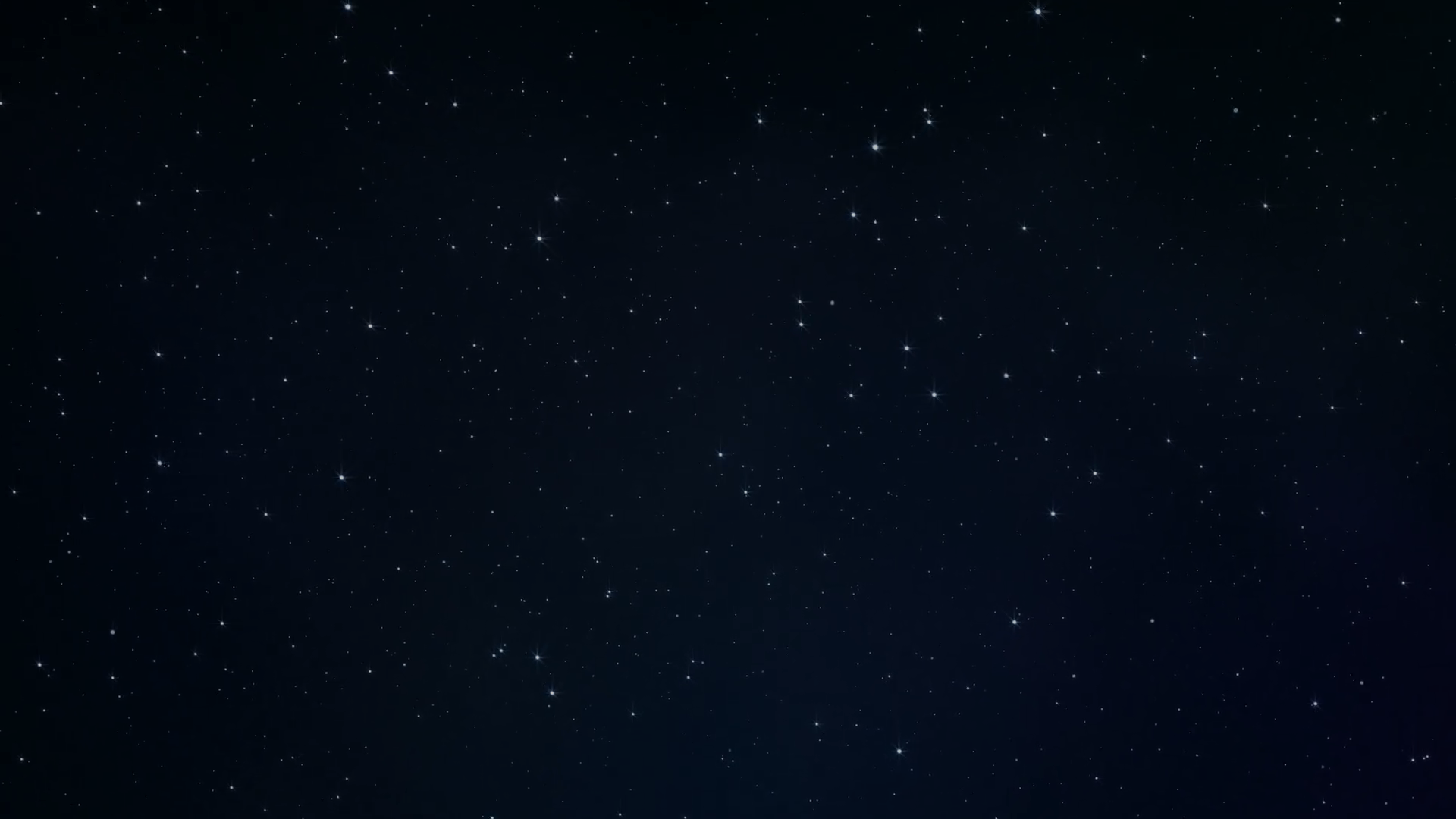 Типи телескопів
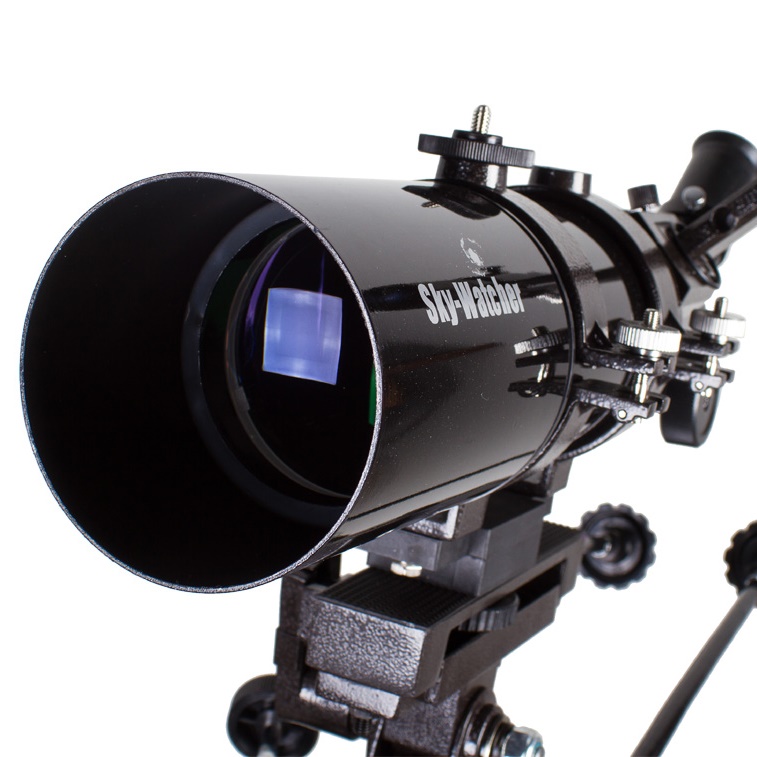 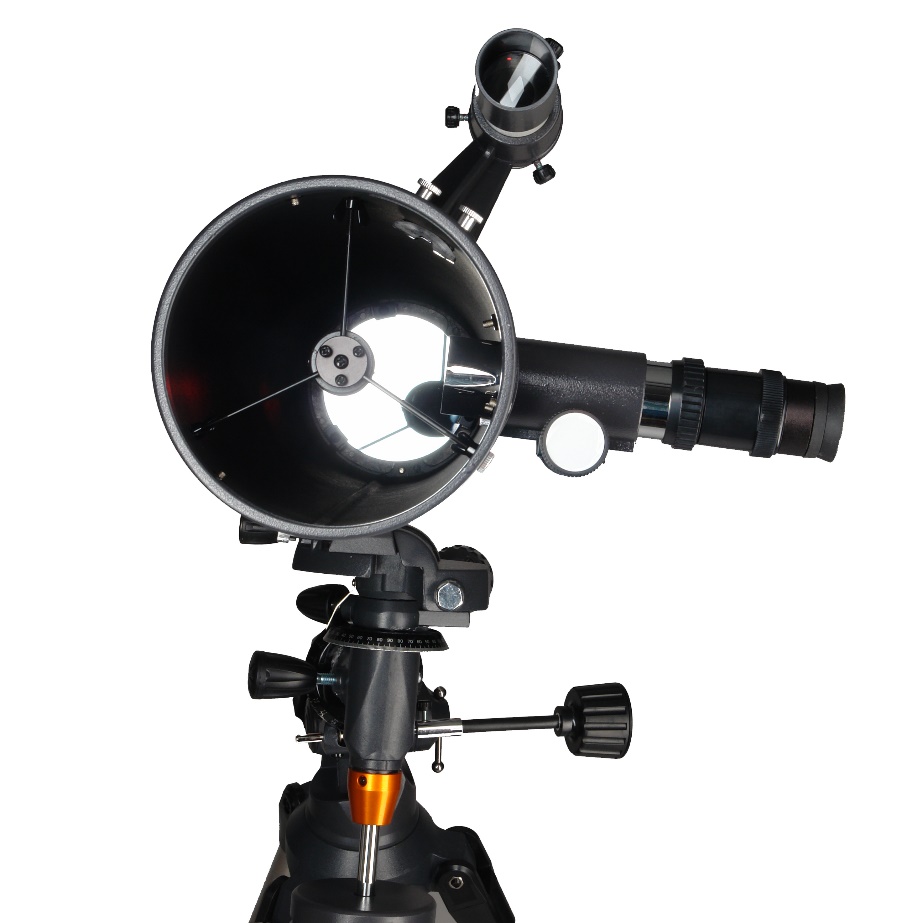 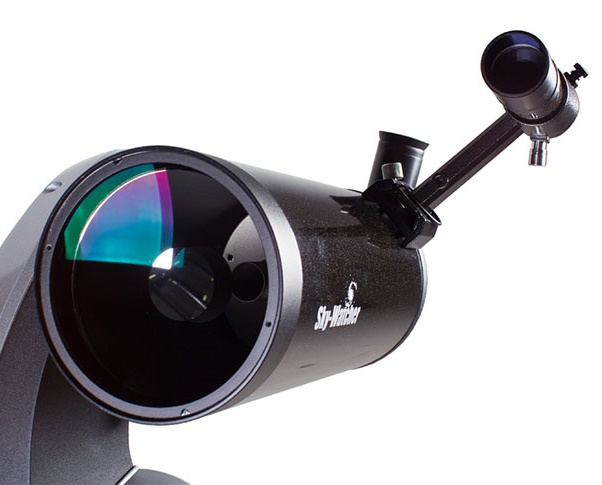 Рефрактор
Рефлектор
Менісковий
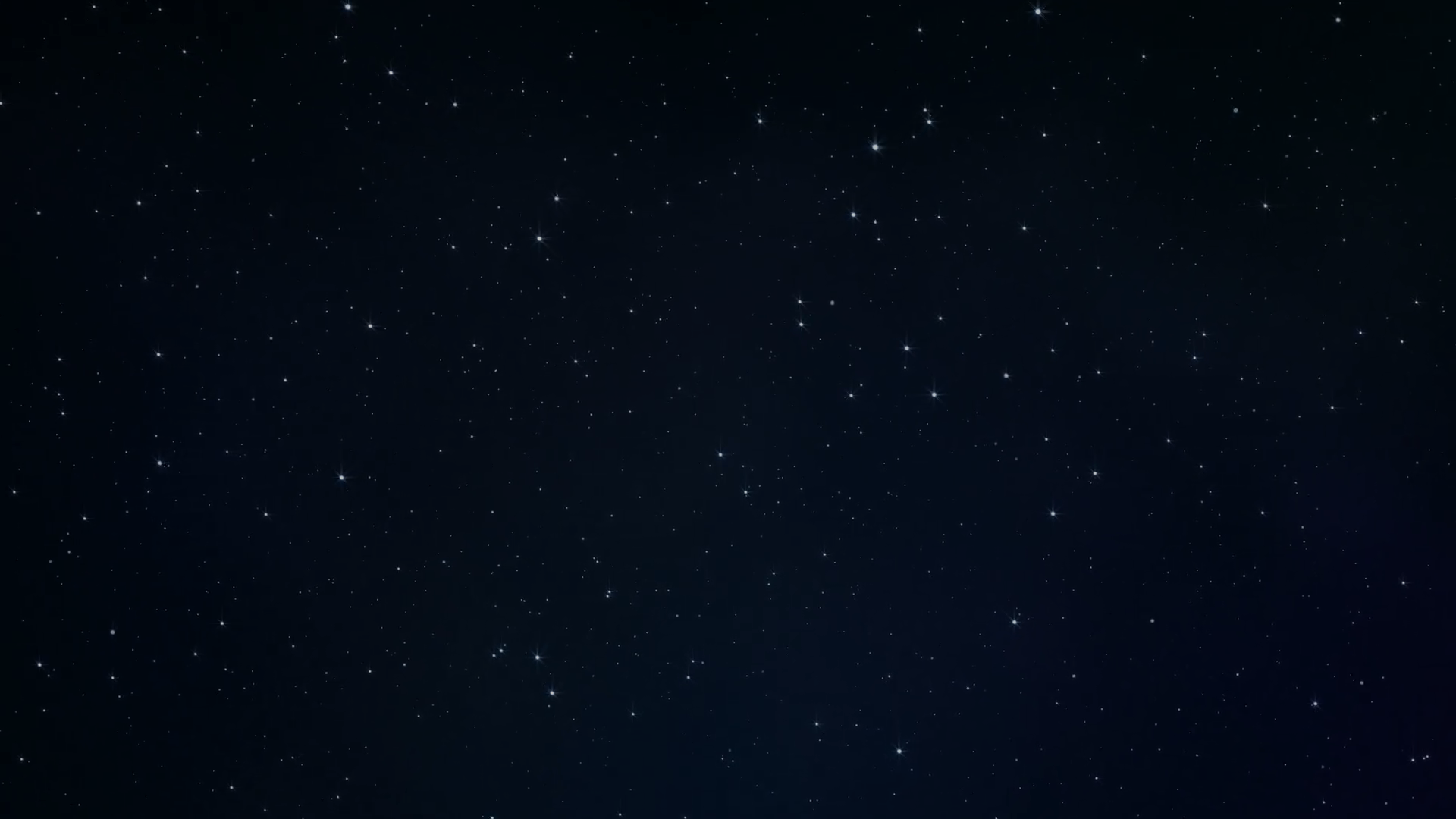 Лінзові телескопи (рефрактори)
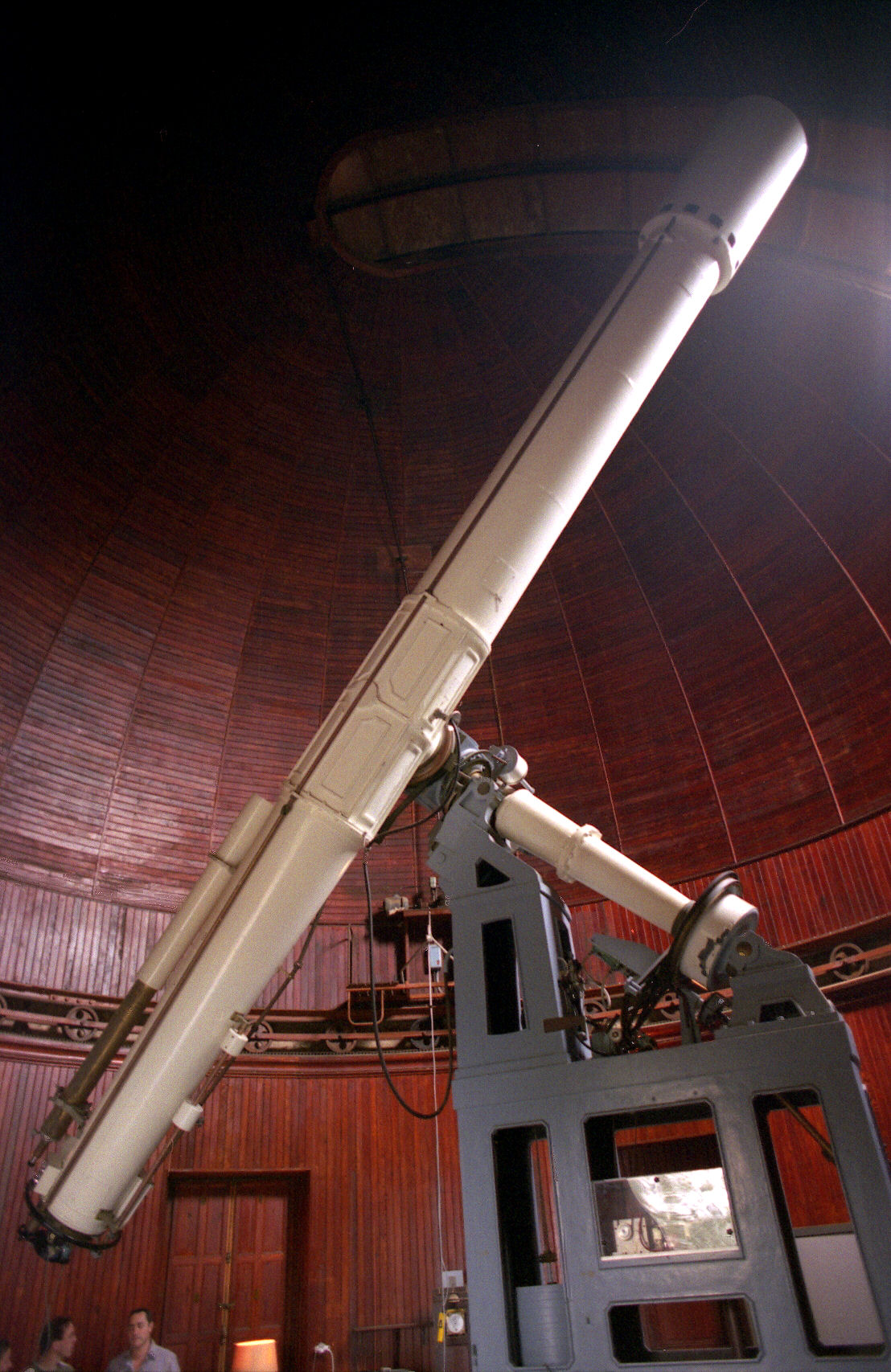 Об’єктивом є лінза
Найбільший телескоп такого типу:
Єрська обсеваторія, Чикаго, США (102 см)
Недоліки:
Спотворення зображень
Велика вага лінз та труднощі їх виробництва
Ніцца, Франція, 50 см
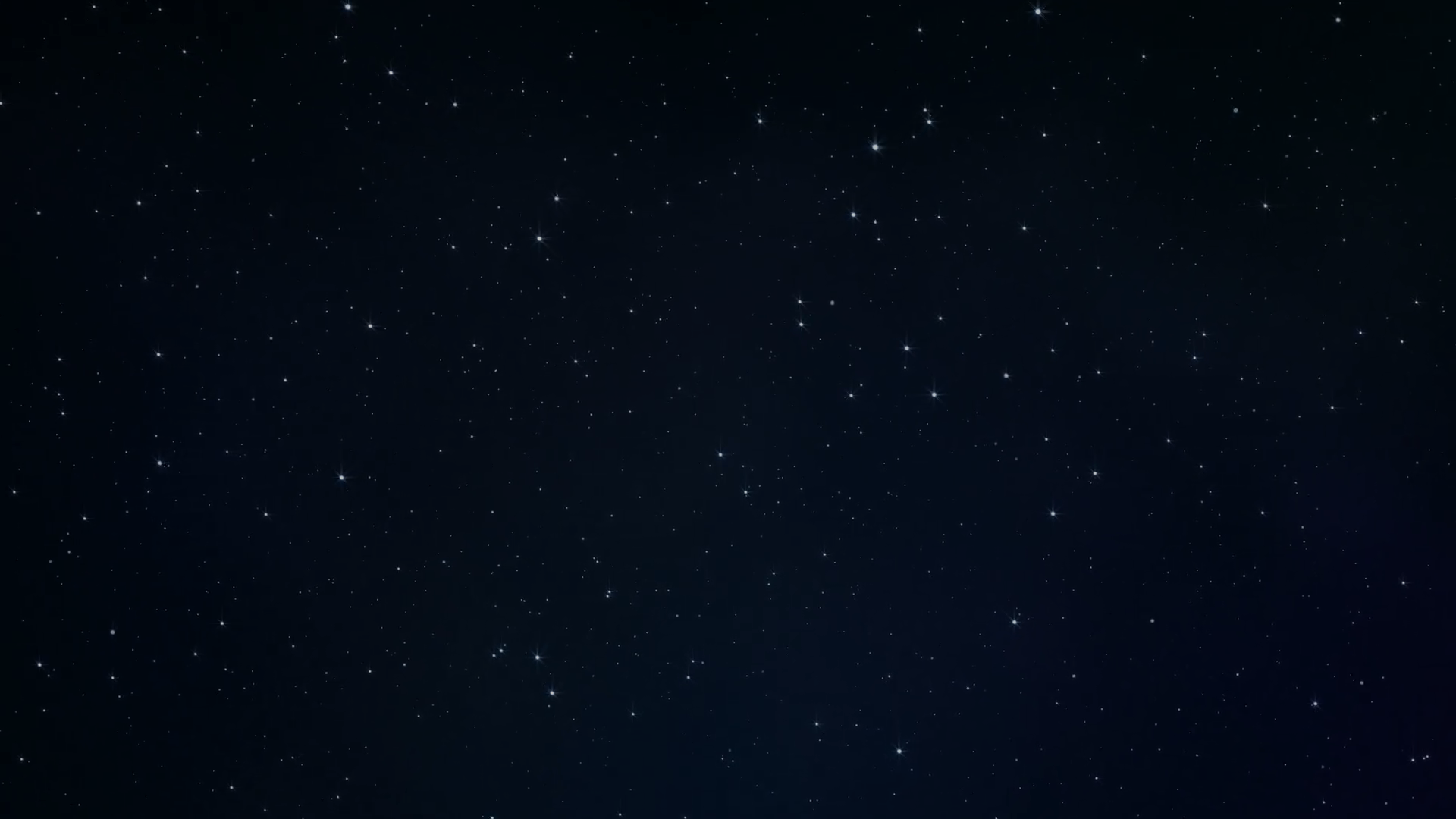 Дзеркальні телескопи (рефлектори)
Об’єктивом є сферичне або параболічне дзеркало
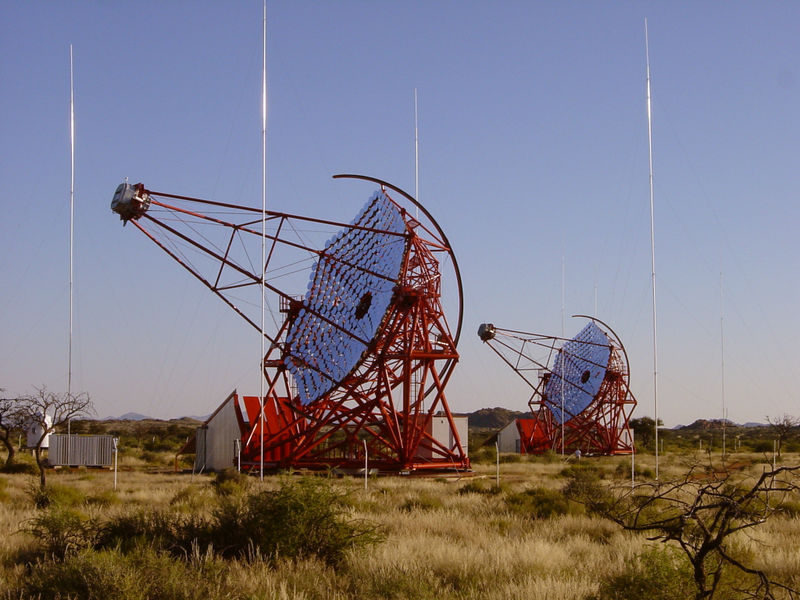 Покривають шаром алюмінію для покращення відбивання
1668 р. – перший рефлектор (І. Ньютон)
Недолік: мають меншу світлосилу ніж рефрактори
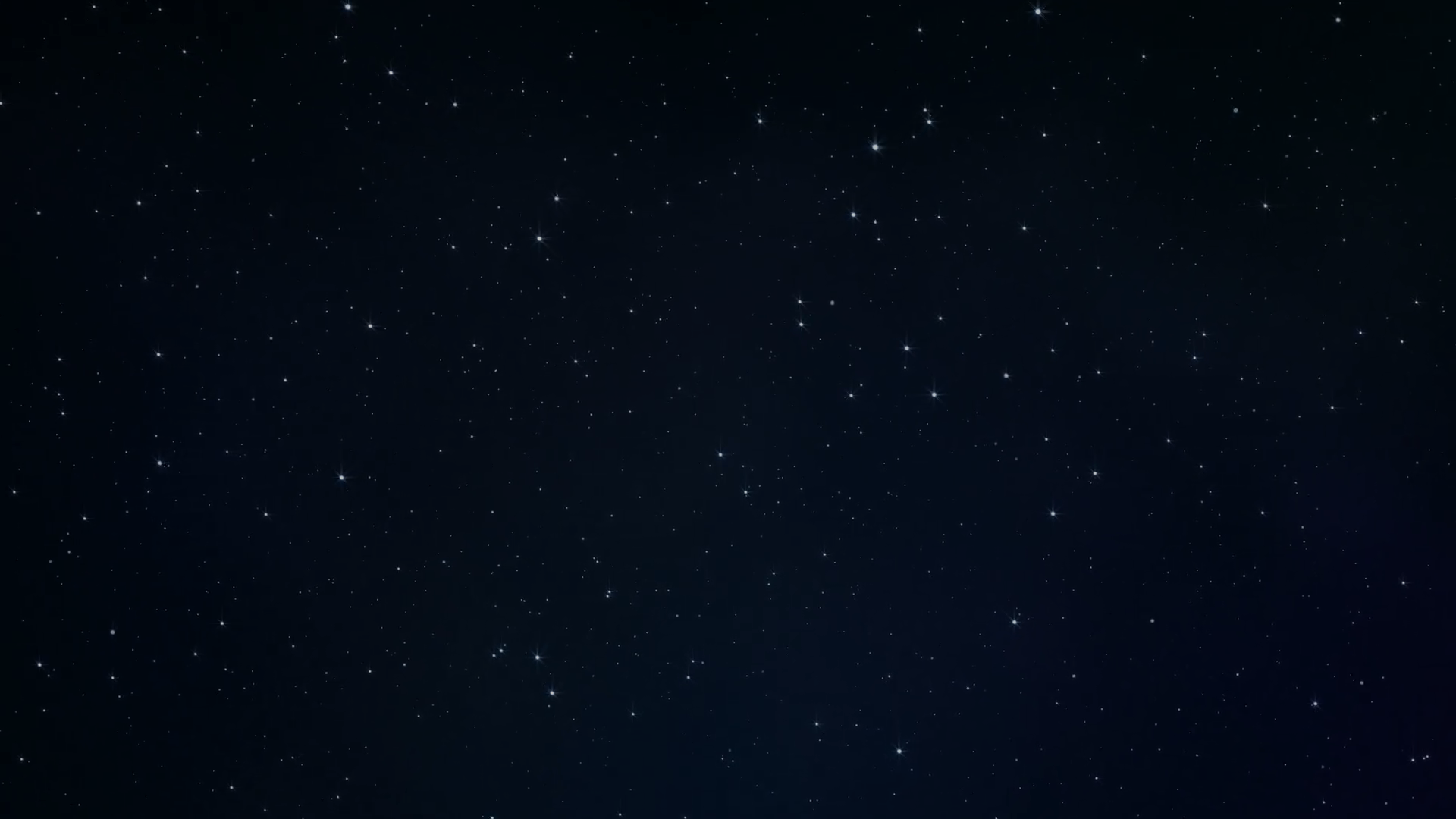 Радіотелескопи
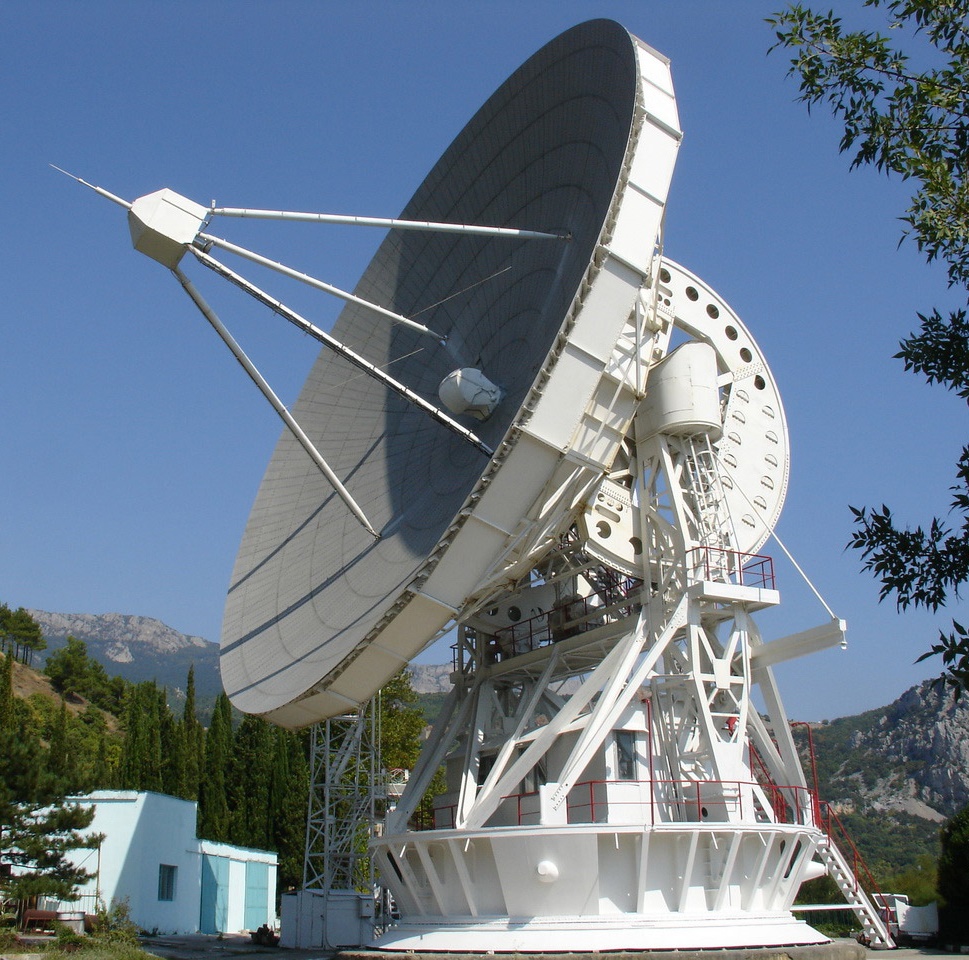 Радіохвилі без проблем проходять крізь земну атмосферу 
(крім коротких радіохвиль)
Середовище незначною мірою поглинає радіохвилі
Радіотелескоп для дослідження радіовипромінювань
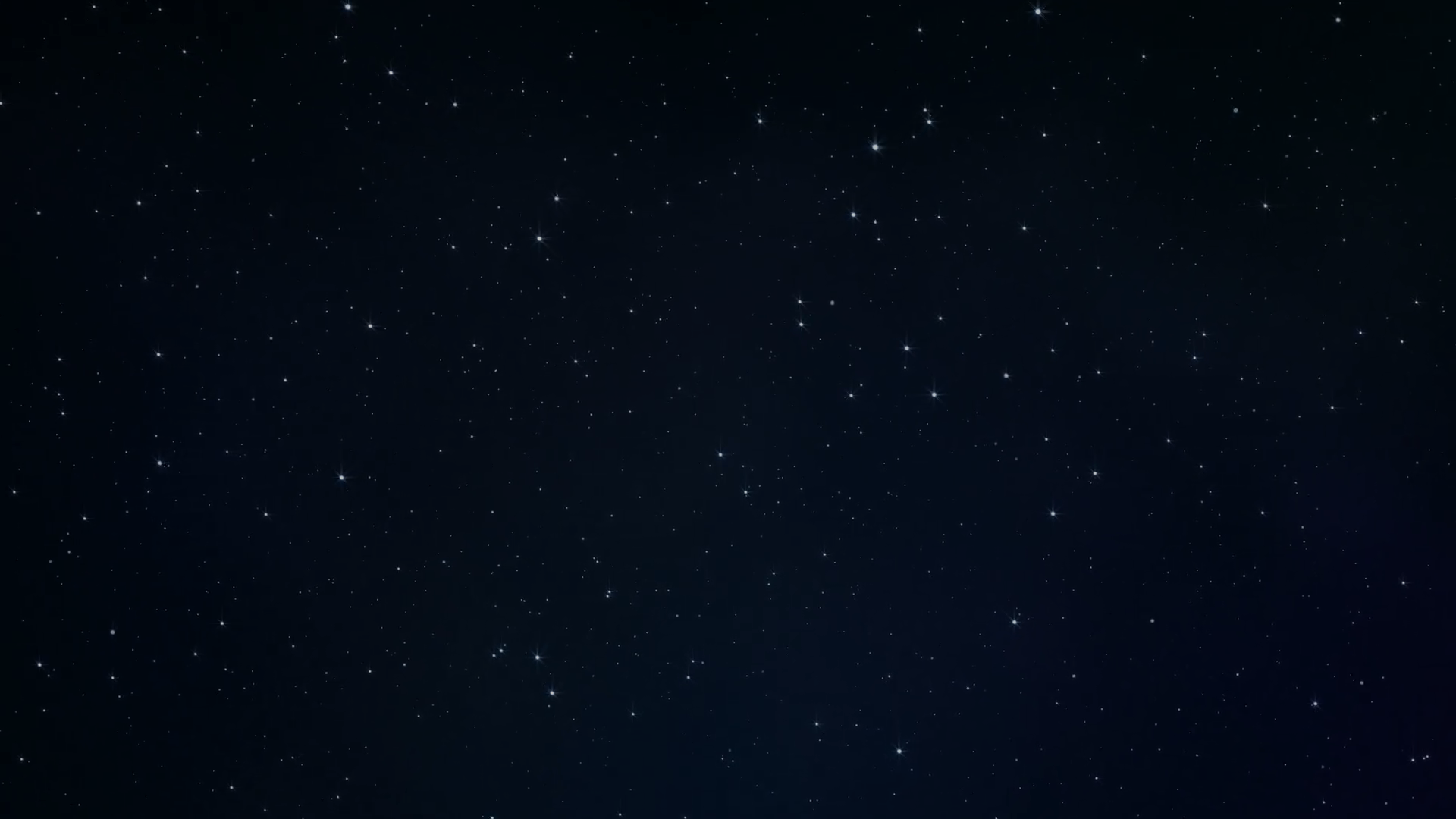 Переваги радіотелескопів
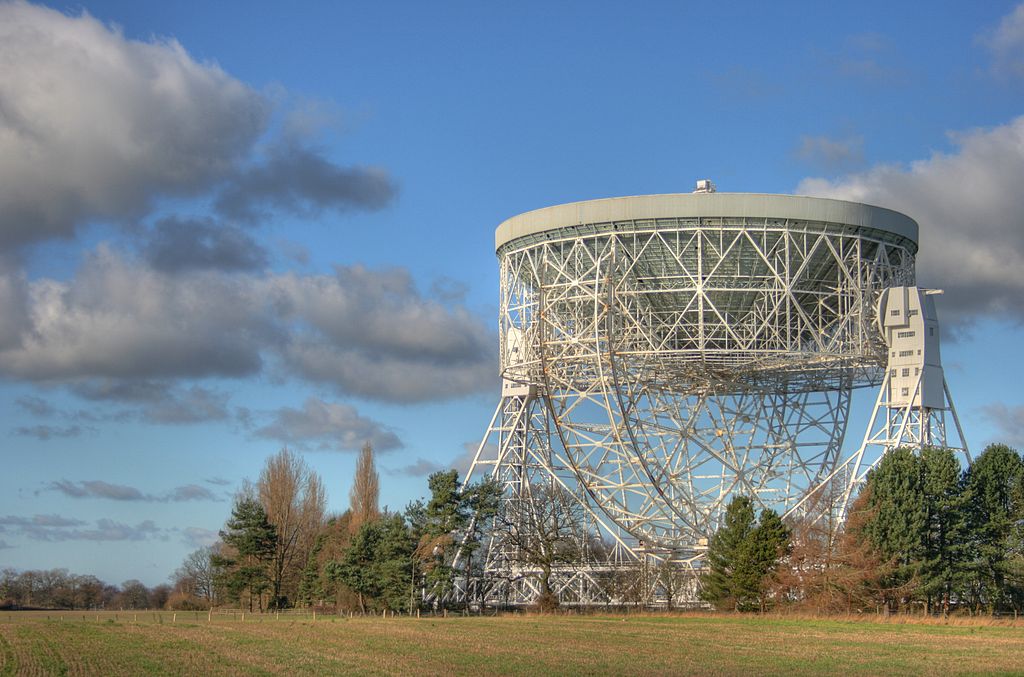 Дослідження космічних об’єктів дає більше інформації про них
Проводити спостереження можна цілодобово
Орієнтування за радіоджералами в космосі
Уточнити відстані до об’єктів Сонячної системи (метеорів)
Лавелівський телескоп, 76м, 1945
Нижній Вітінгтон, Велика Британія
Основні складові радіотелескопа
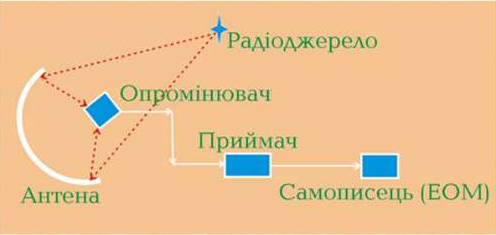 АНТЕНА параболічне металеве дзеркало, що приймає радіохвилі
ОПРОМІНЮВАЧ - пристрій, який збирає радіовипромінювання, направлене на нього дзеркалом
ЧУТЛИВИЙ ПРИЙМАЧ
Типи радіотелескопів
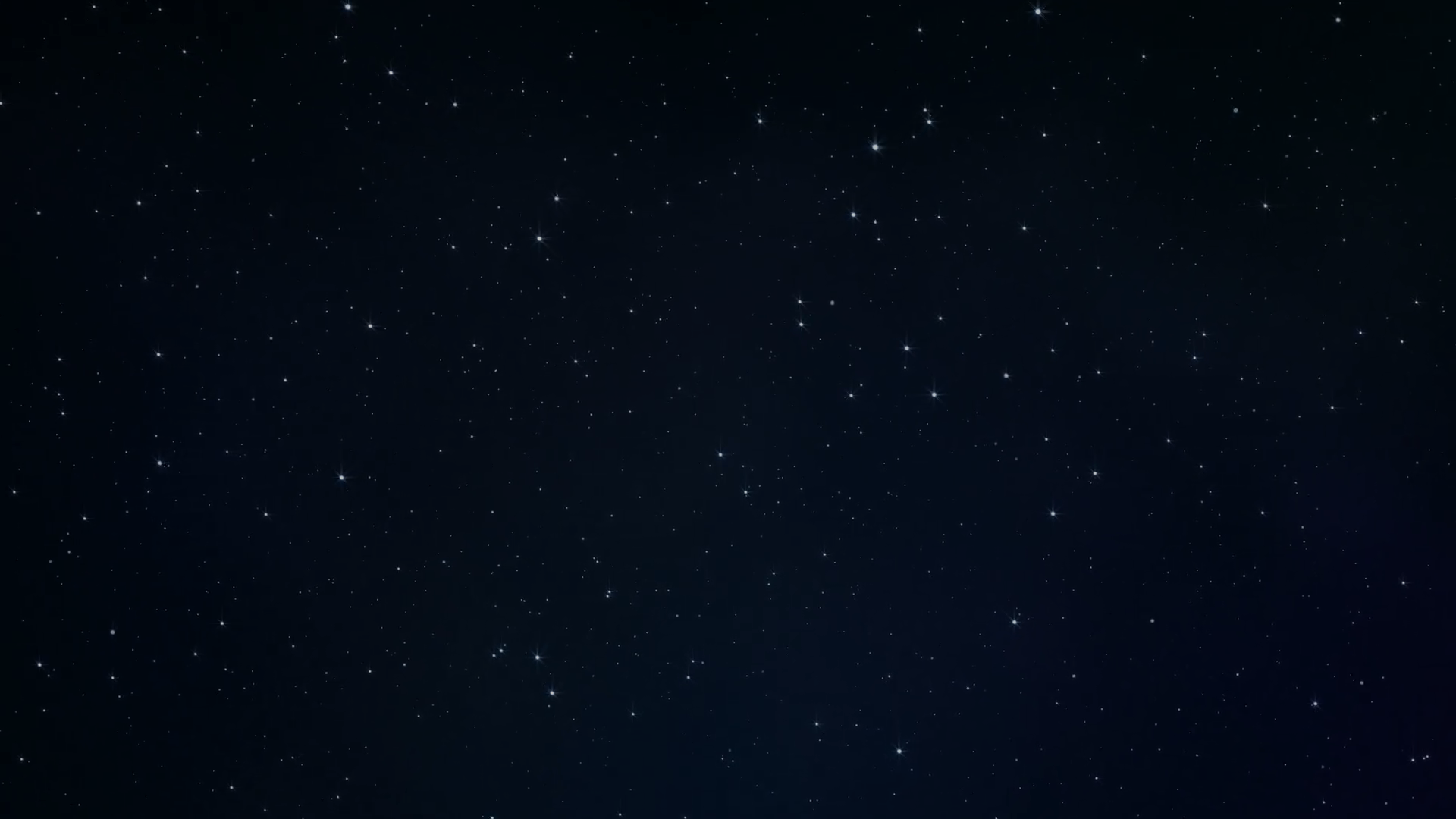 Радіогратки
Рефлекторні
Антена
Велика фазована решітка, розташована у певному порядку
сферичне чи параболічне зеркало з металу
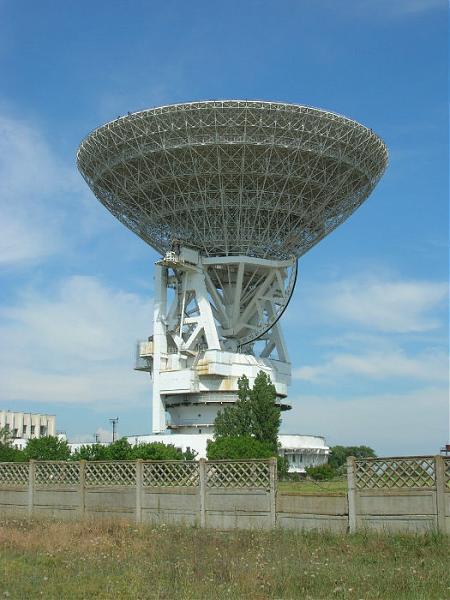 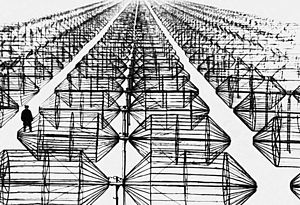 Їх велика кількість згори нагадує букву Т
Працює як і оптичний телескоп-рефлектор
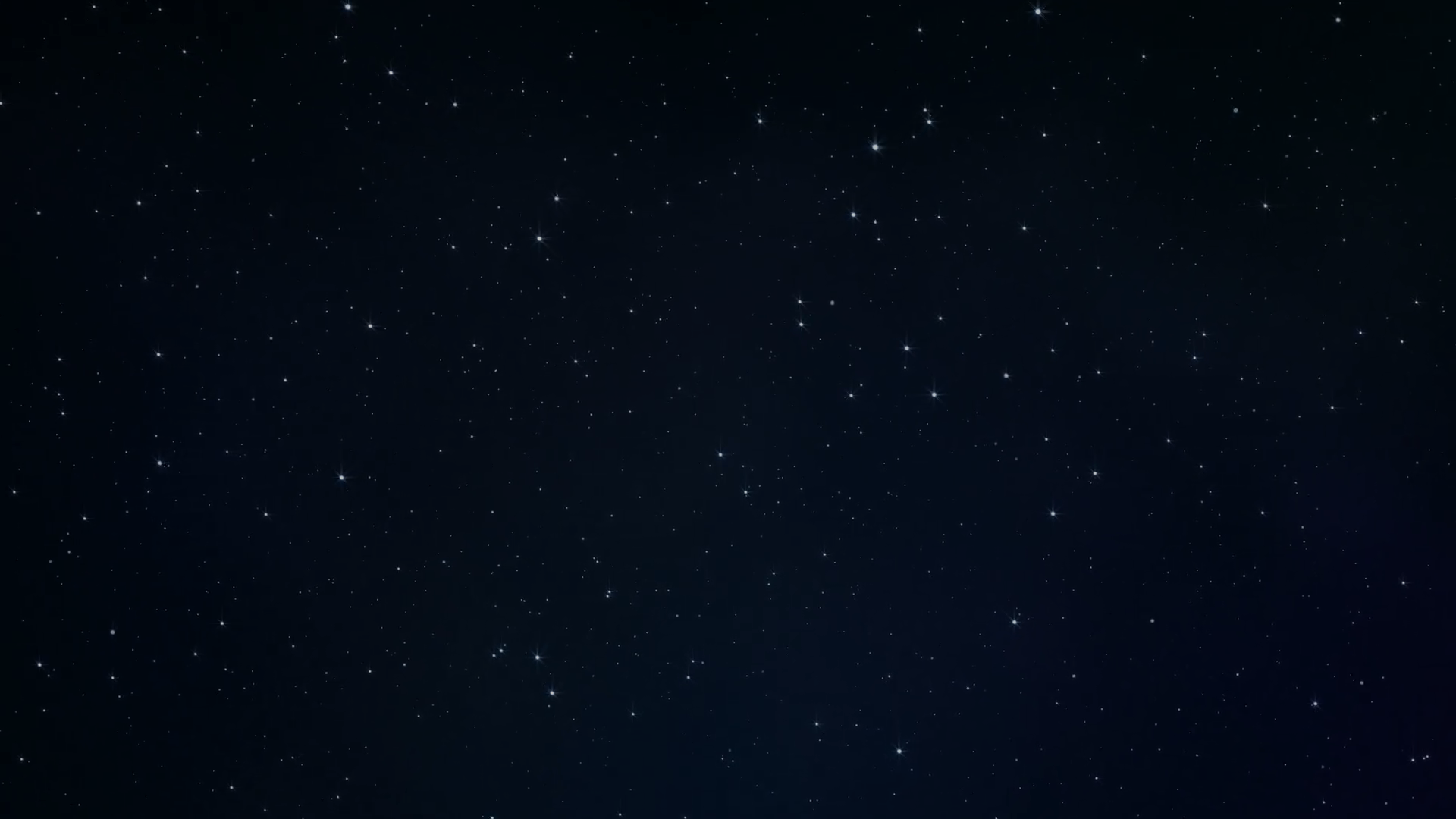 Найбільші радіотелескопи
Рефлекторні
Радіогратки
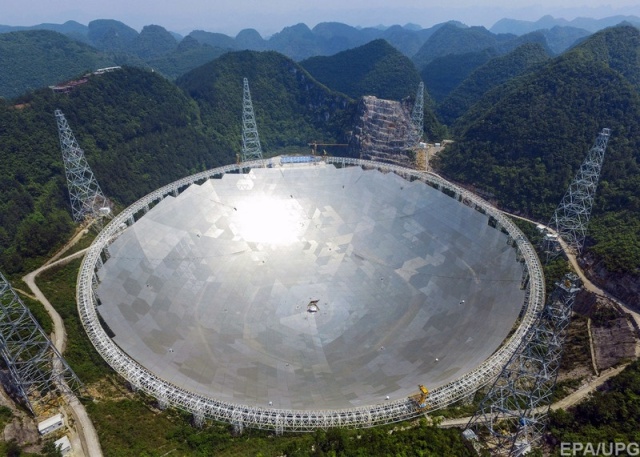 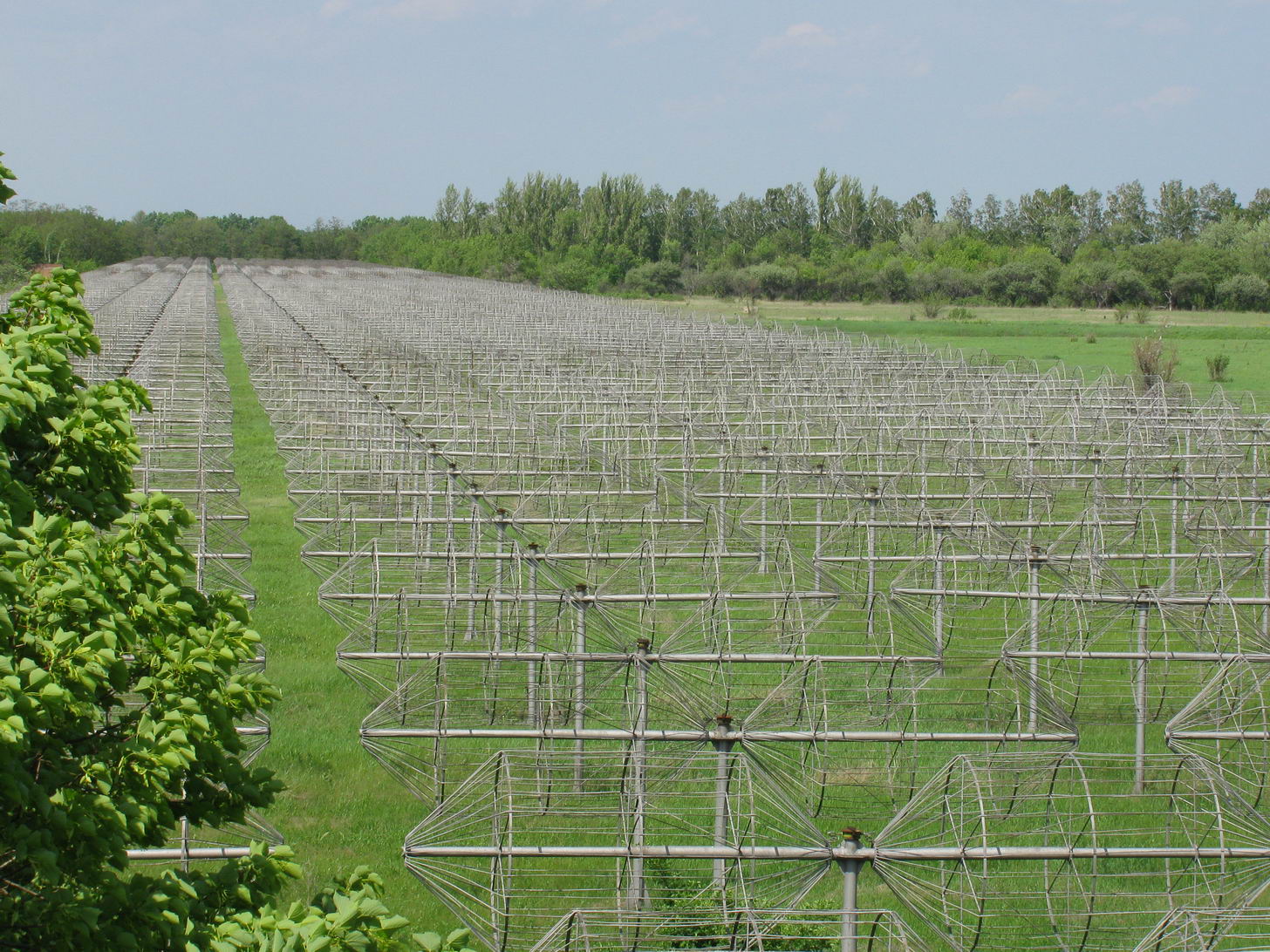 FAST - провінція Гуйчжоу, Китай, 500 м, 2016
УТР-2  Харківська область, Україна,  до 1800м, 1970
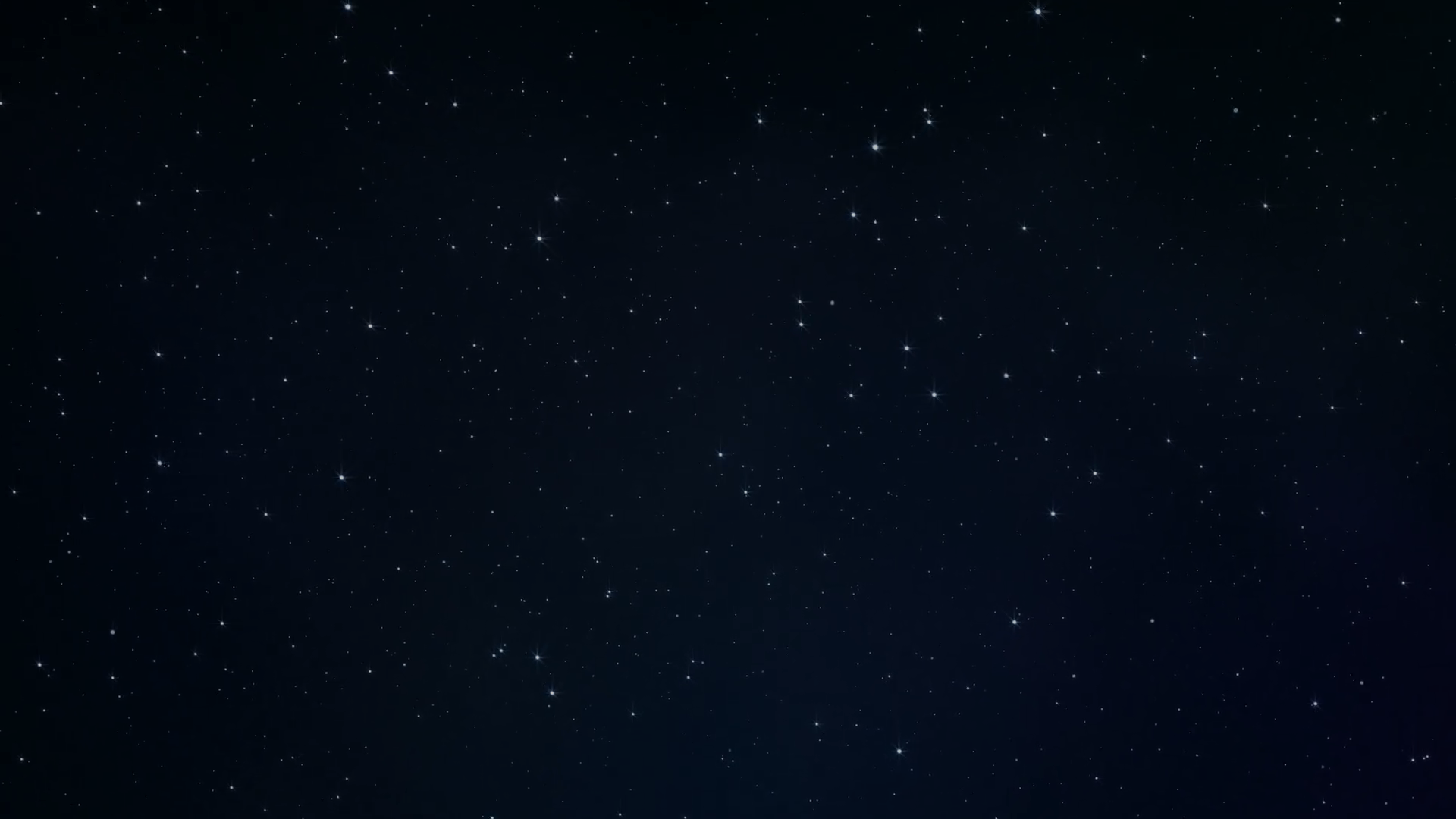 Радіоінтерферометри
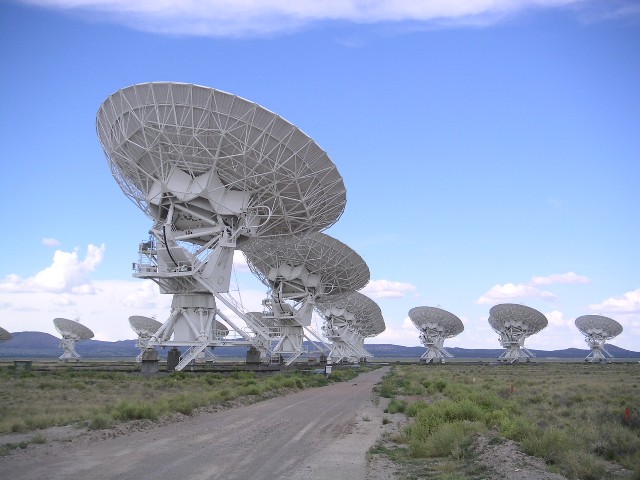 Радіоінтерферометр - об’єднання кількох радіотелескопів
Антени, розташовані на великих відстанях (Земля-штучний супутник)
Національна радіологічна астрономічна обсерваторія (NRAO) Нью-Мексико, США
Підвищить роздільну здатність в сотні разів
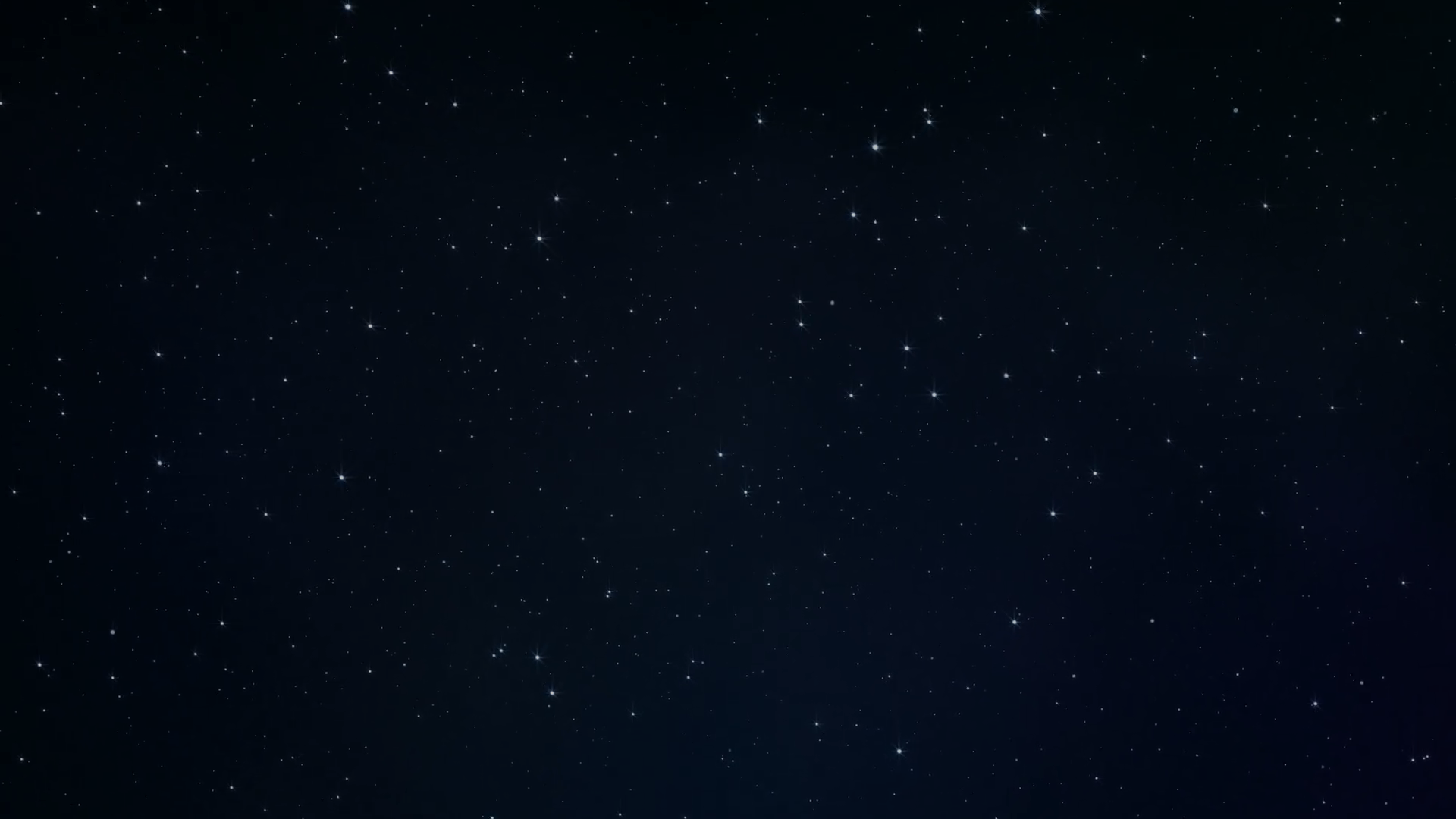 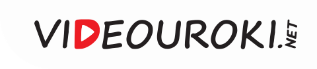 Природа нейтрино
Утворюються від:
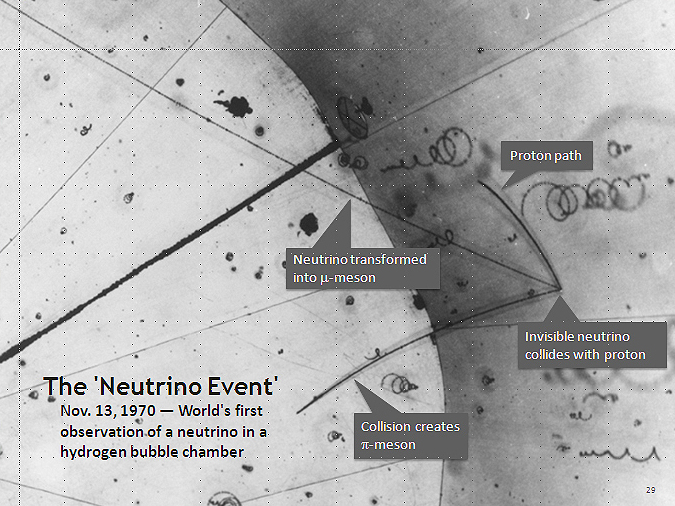 Радіоактивного розпаду
Зіткнення із космічними променями атомів
Ядерних реакцій на Сонці
Нейтрино впливають на середню густину речовини у світі 
(прихована маса Всесвіту)
Нейтрино - 
частинки, які не мають заряду та маса близька до нуля
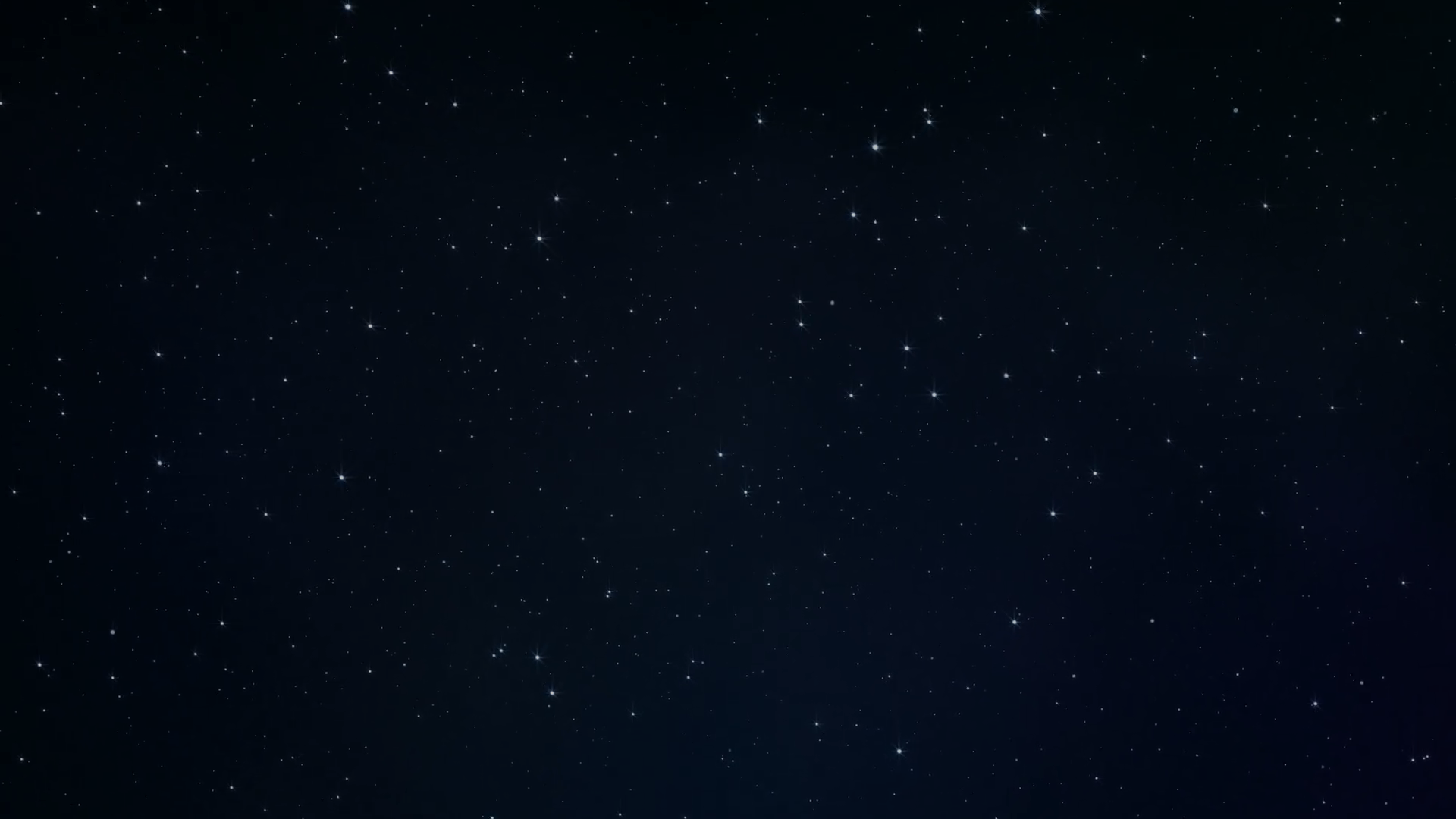 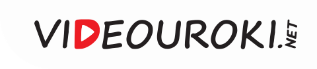 Нейтринні детектори
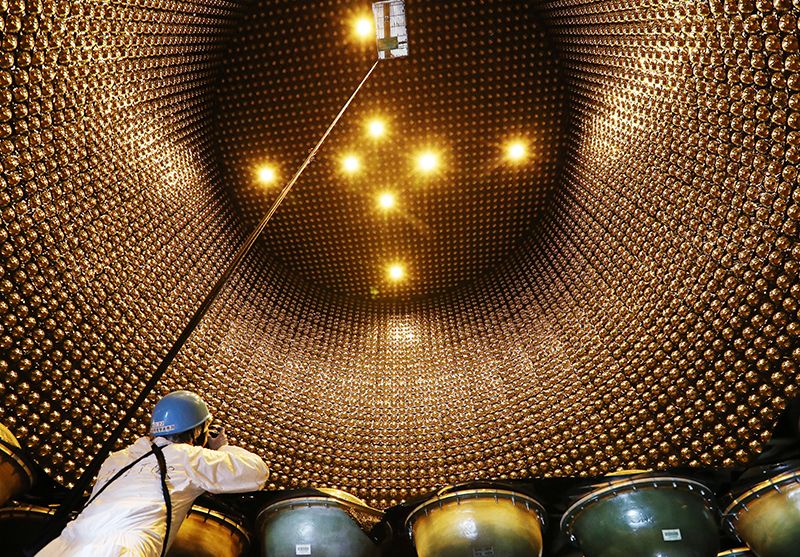 Вимоги до детекторів
Глибоко під землею
Величезний за розмірами
Причини вимог:
Запобігти впливу космічного випромінювання та радіації
Супер Каміо-Канде, Японія
Через слабку взаємодію – вловити багато нейтрино
Нейтринний детектор – телескоп для виявлення нейтрино
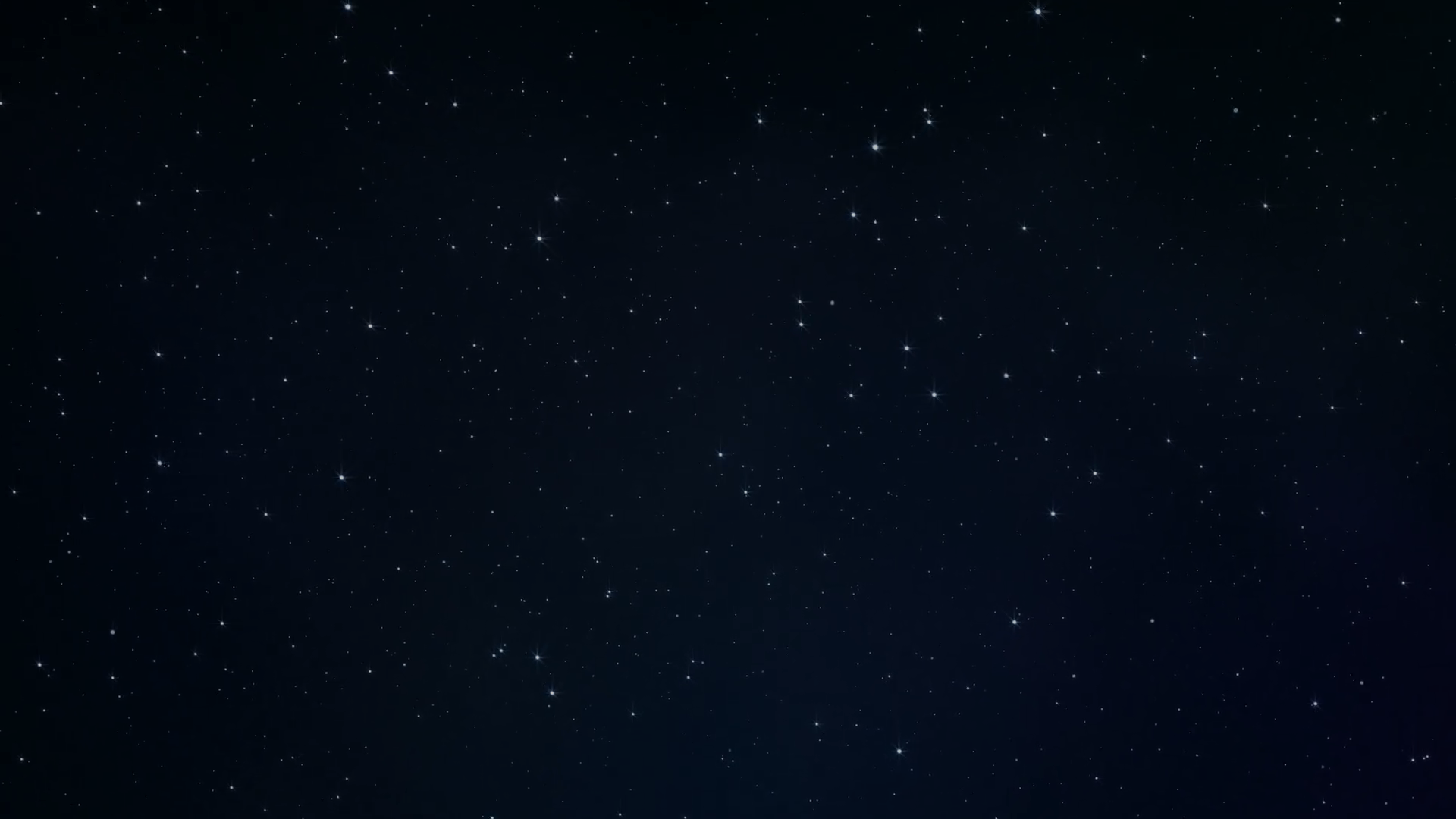 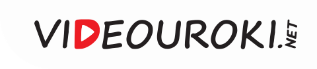 Принцип роботи водяного детектора нейтрино
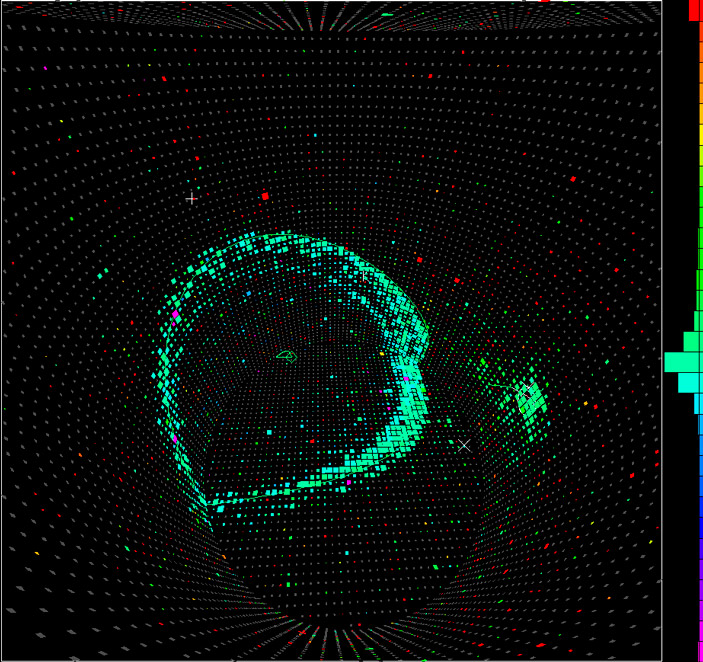 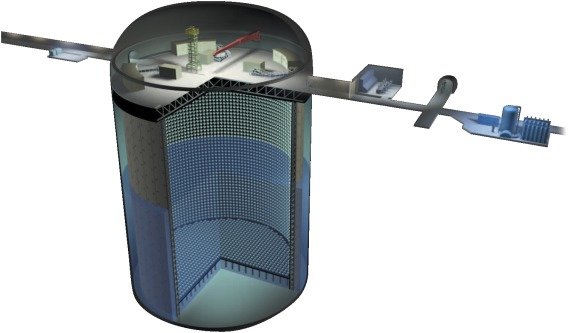 Надлишок енергії швидко висвічується 
(Черенківське свічення)
За цим випромінюванням рахують кількість та напрямок руху нейтрино
Супер Каміо-Канде, Японія
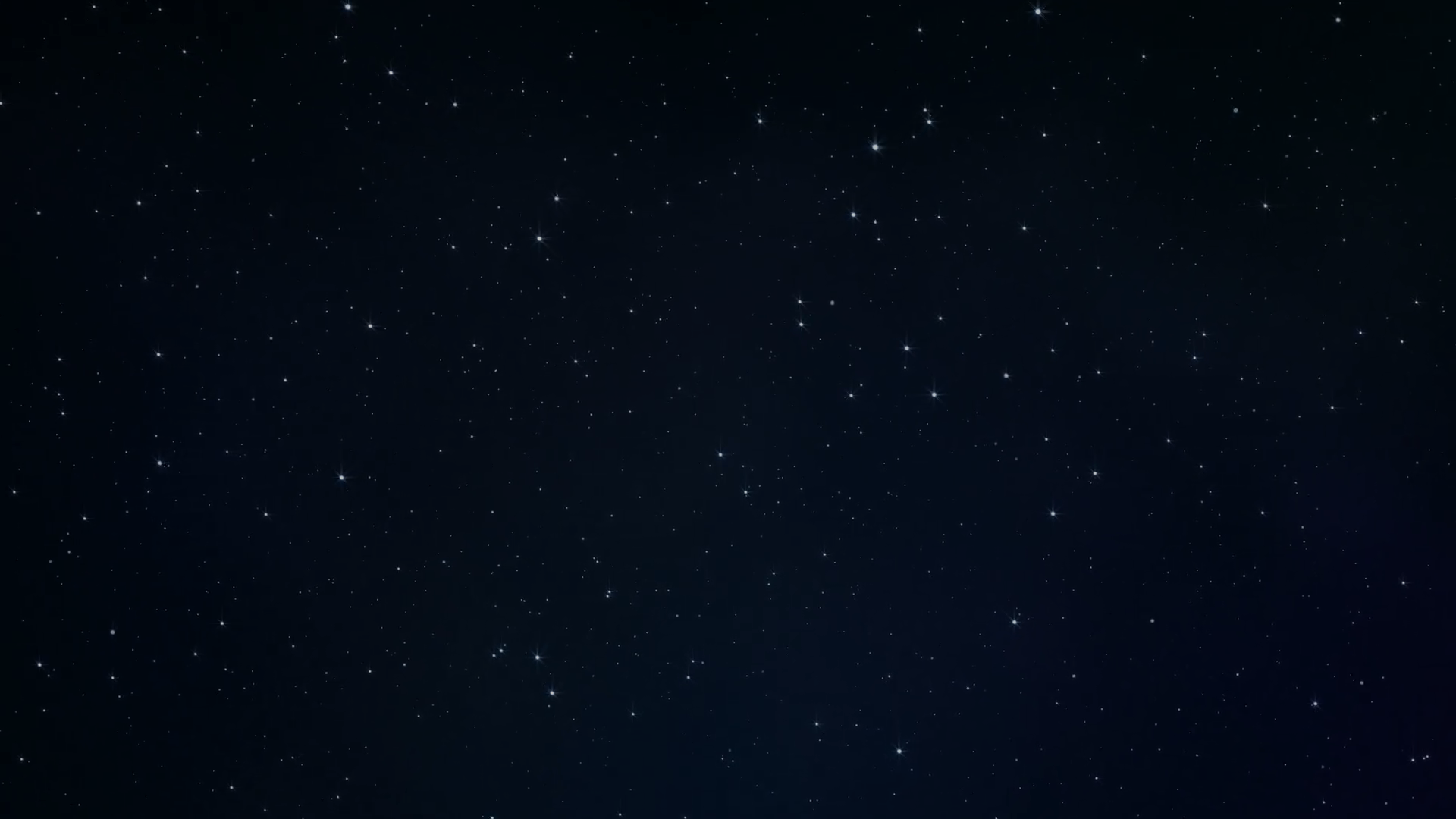 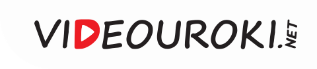 Гравітаційні хвилі
Джерело інформації про:
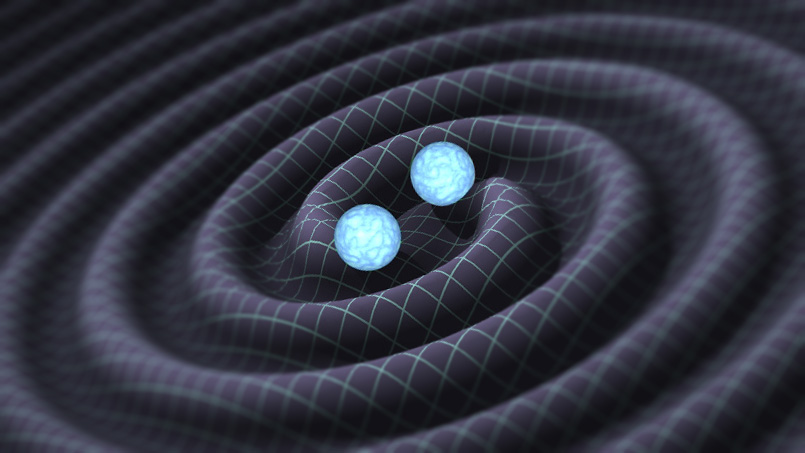 Нейтронні зорі
Чорні діри
Вибухи наднових зір
Вони спричиняють:
Надзвичайно слабку періодичну зміну відстаней між пробними частинками
Гравітаційні хвилі - найдрібніші викривлення простору-часу, передбачені ЗТВ Айнштайна
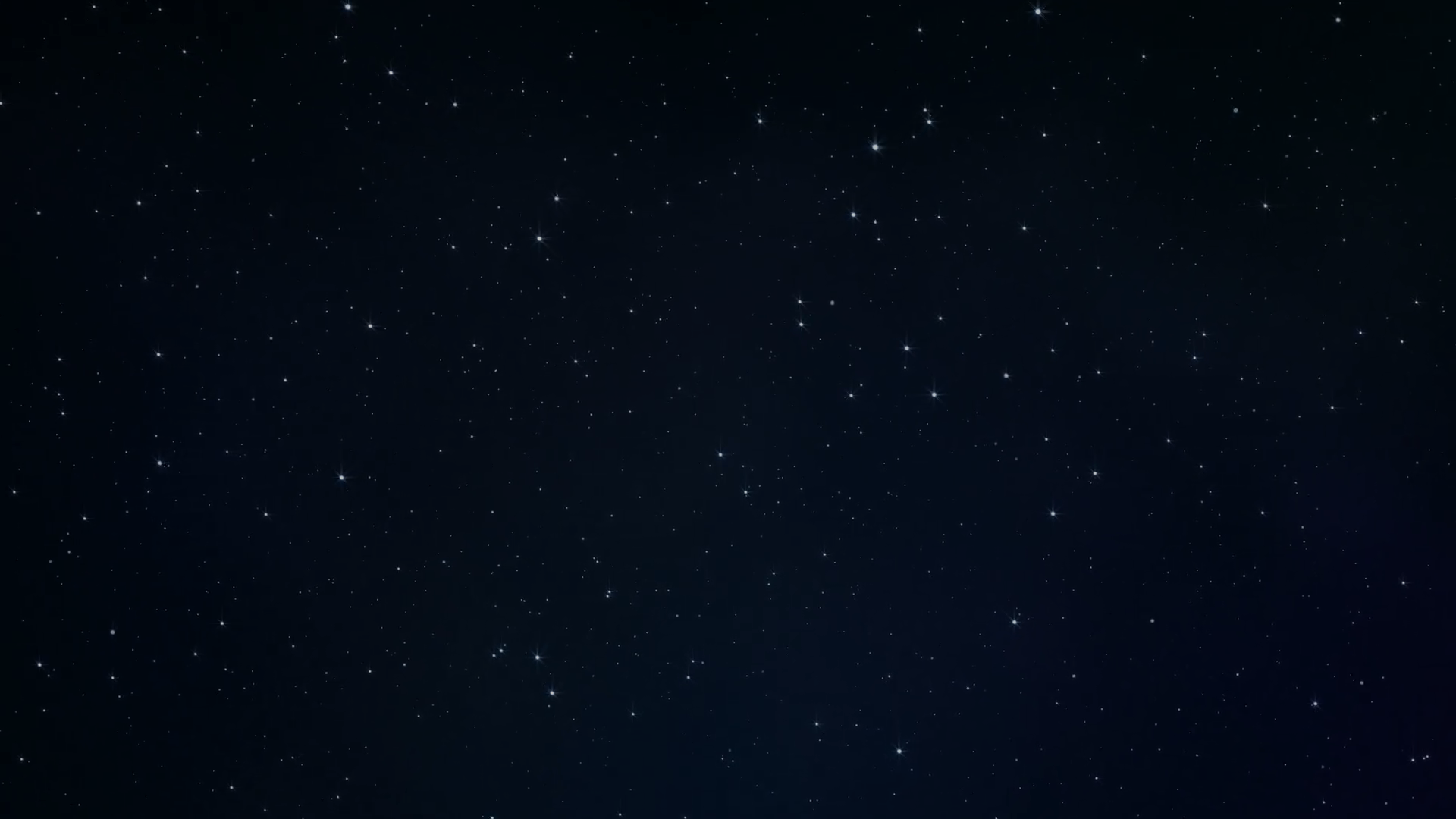 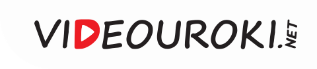 Гравітаційні детектори
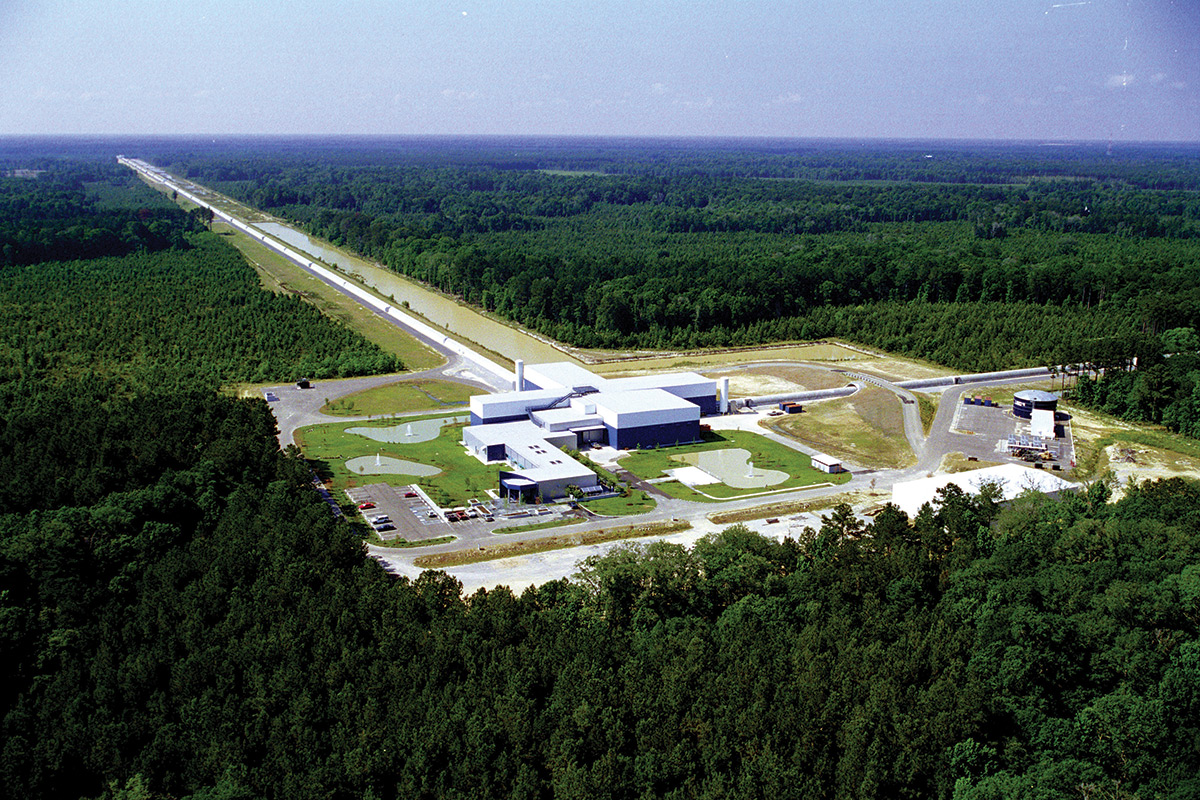 11 лютого 2016 року оголошено про експериментальне відкриття гравітаційних хвиль
Обсерваторія LIGO, Луїзіана
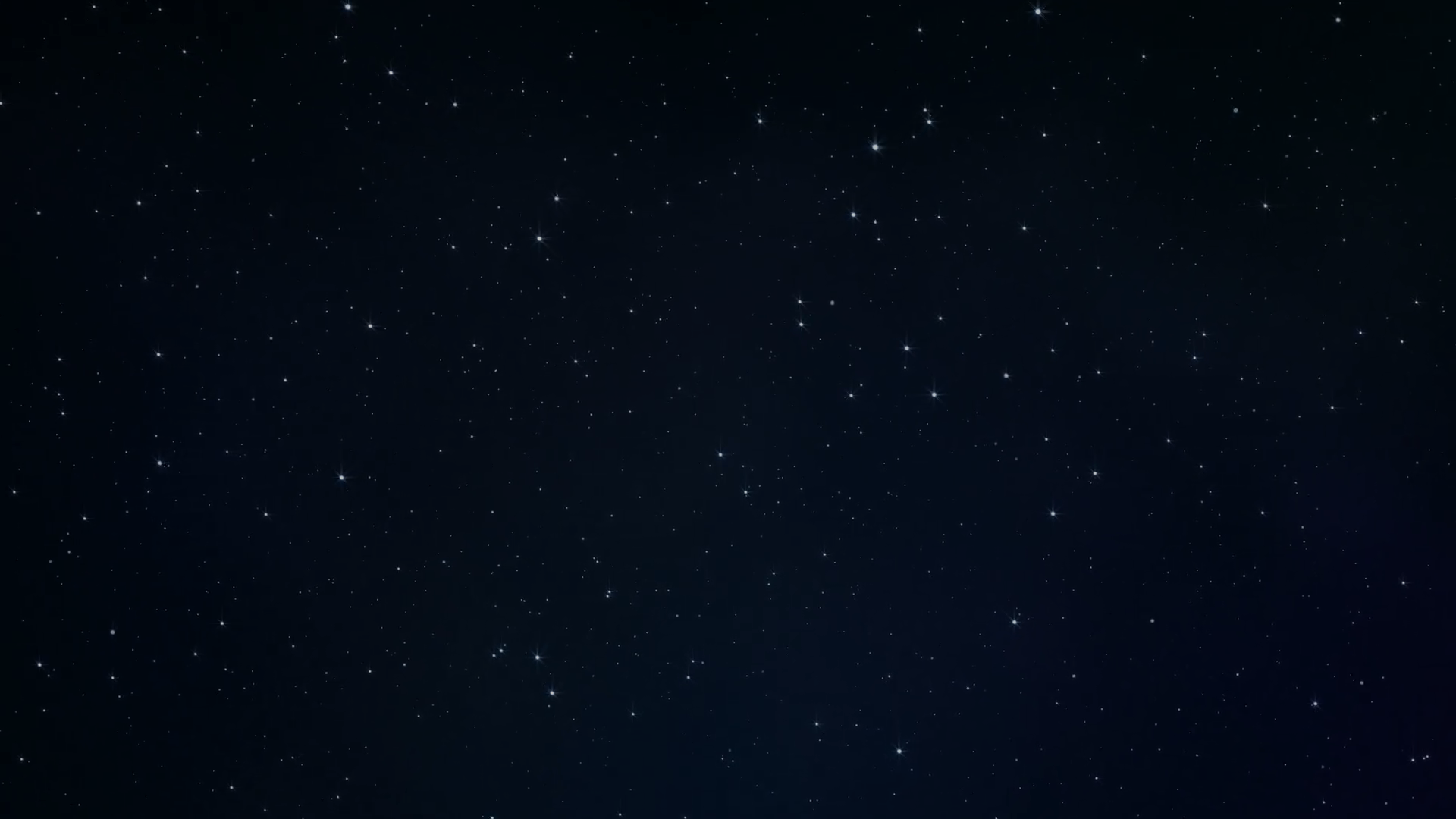 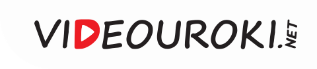 Гравітаційні детектори
Найпростішим детектор - дві кулі, з’єднані пружиною
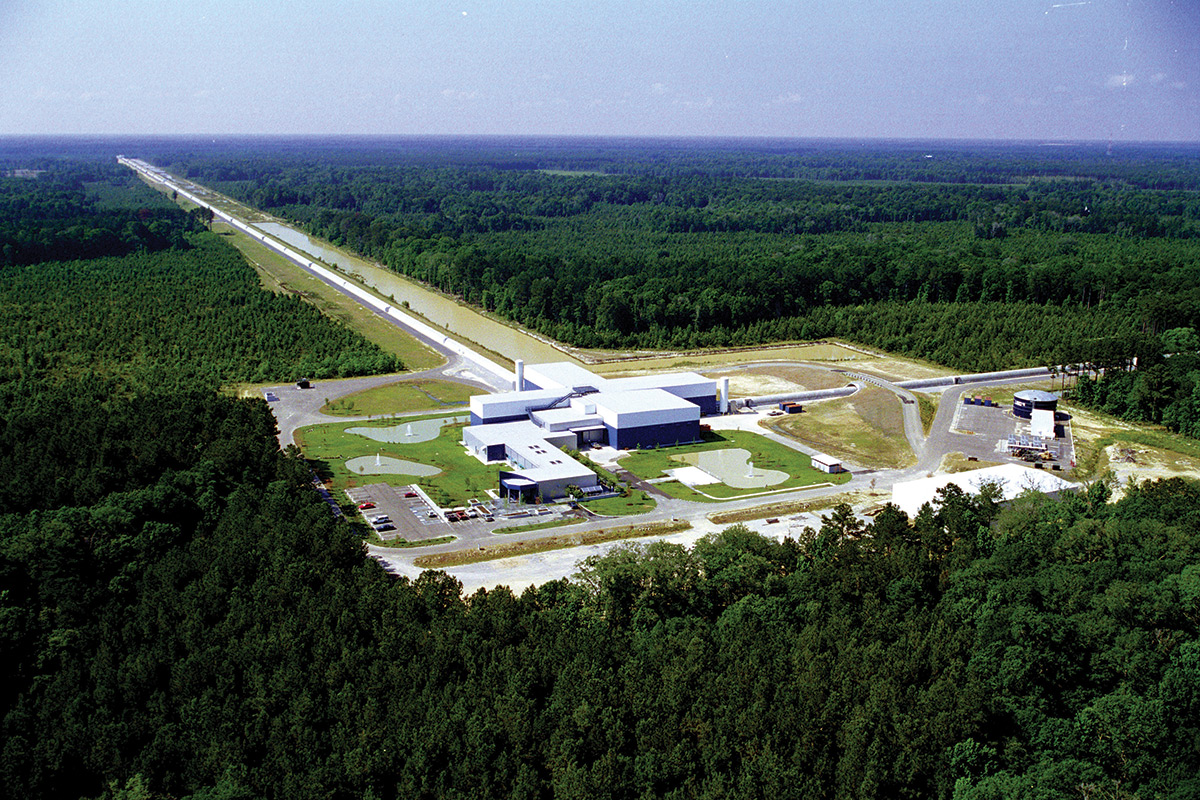 Якщо на них перпендикулярно до осі, що з’єднує центри куль, падає гравітаційна хвиля, то відстань між кулями буде змінюватись
Гравітаційний телескоп (детектор) — пристрій, призначений для реєстрації гравітаційних хвиль
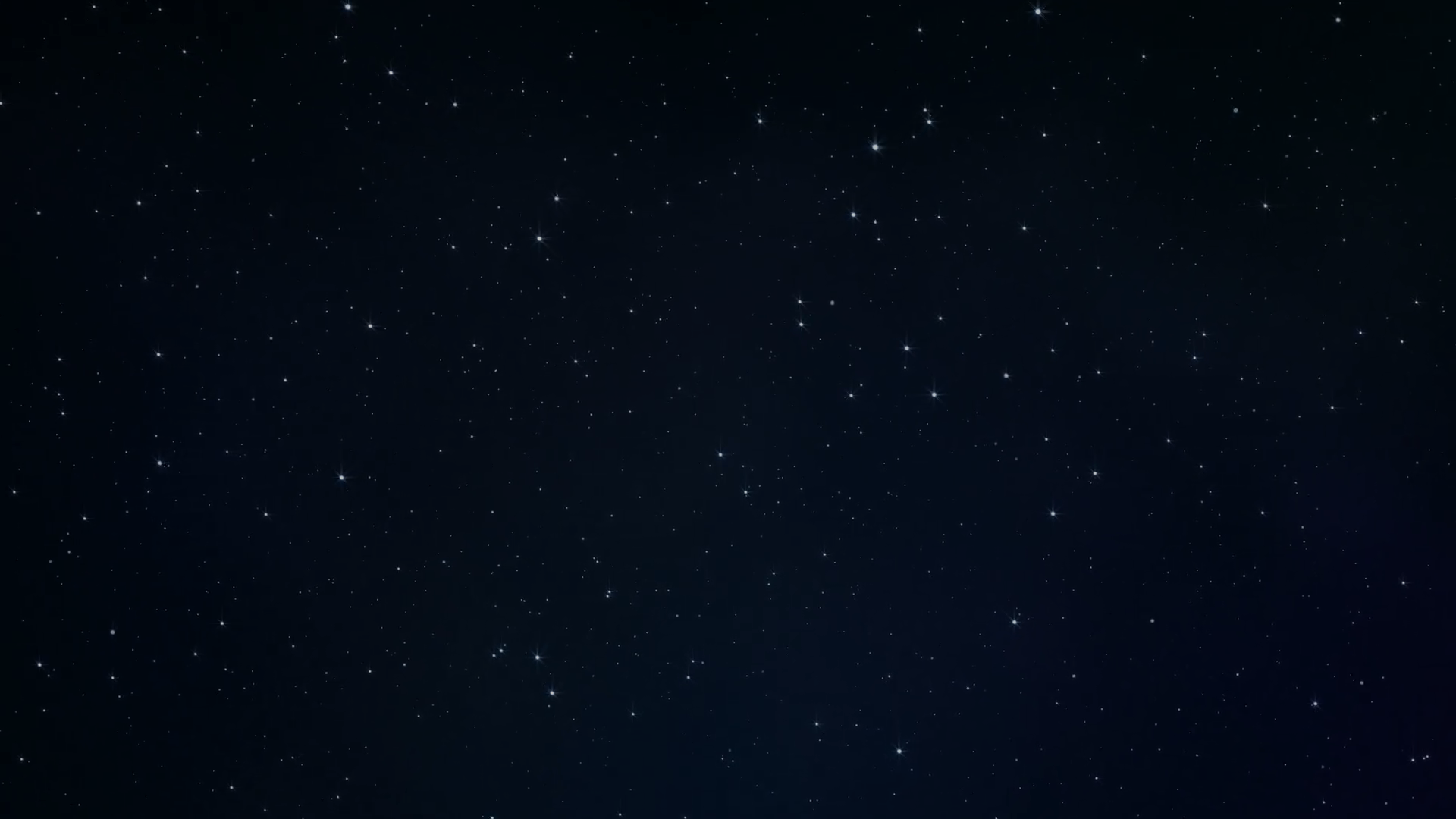 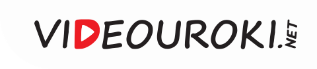 Гравітаційні детектори
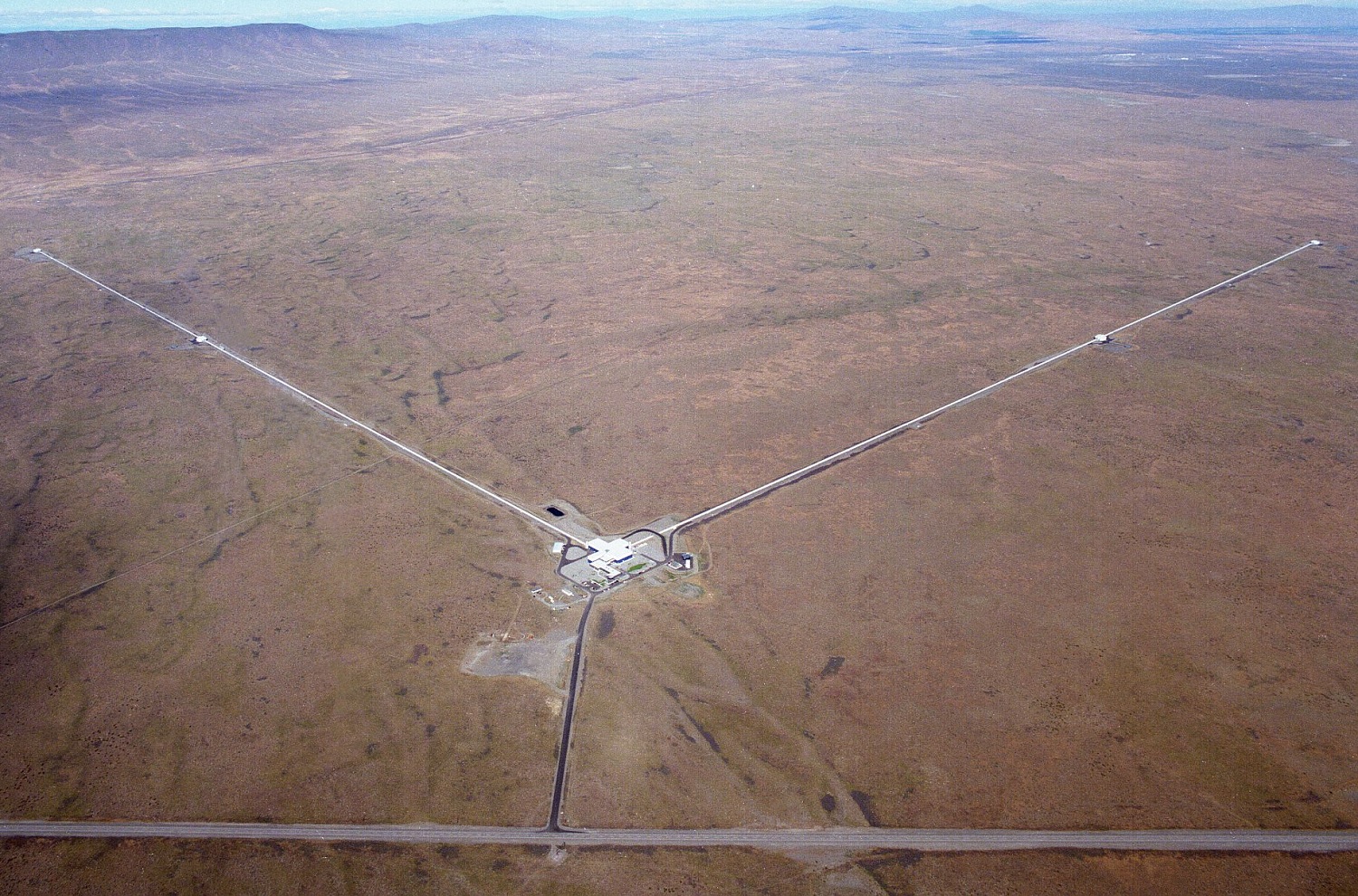 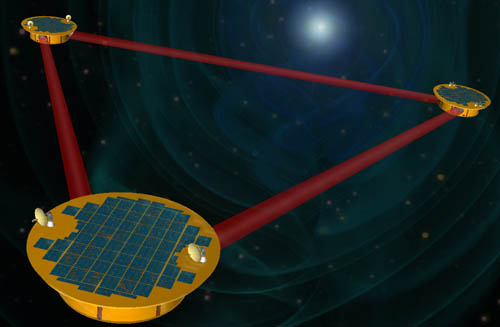 Космічний проєкт eLISA,
 8 європейських країн,
Запуск 2034
Обсерваторія LIGO, 4 км,
Вашингтон-Луїзіана, США, 1999
Електронні прилади реєстрації випромінювання
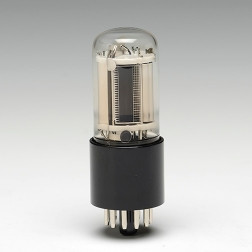 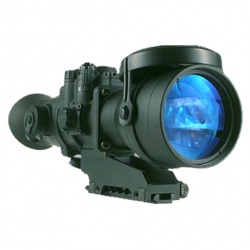 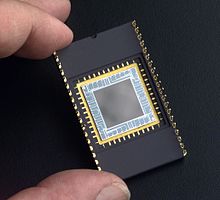 Прилади зарядового зв’язку (ПЗЗ)
Електронно-оптичні перетворювачі (ЕОП)
Фотоелектронні помножувачі (ФЕП)
Потік фотонів у електричний струм
Для отримання зображень
Інфрачервоне у видиме світло
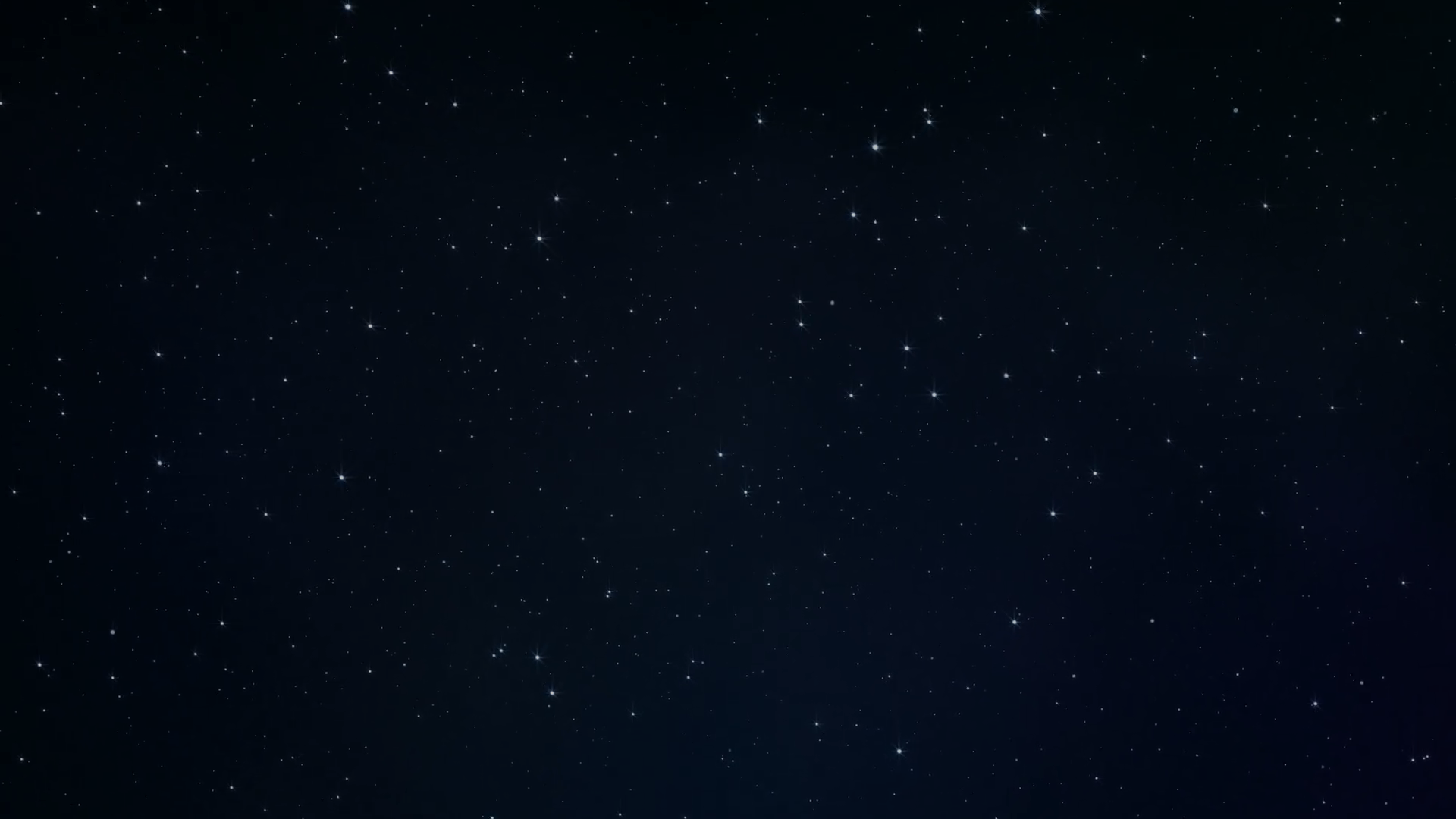 Поміркуємо
1. Телескопічна ера в астрономії розпочалась у...
2. Як називається телескоп, об’єктивом якого є лінза?
3. Як називається оптичний телескоп, у якому об’єктивом є дзеркало?
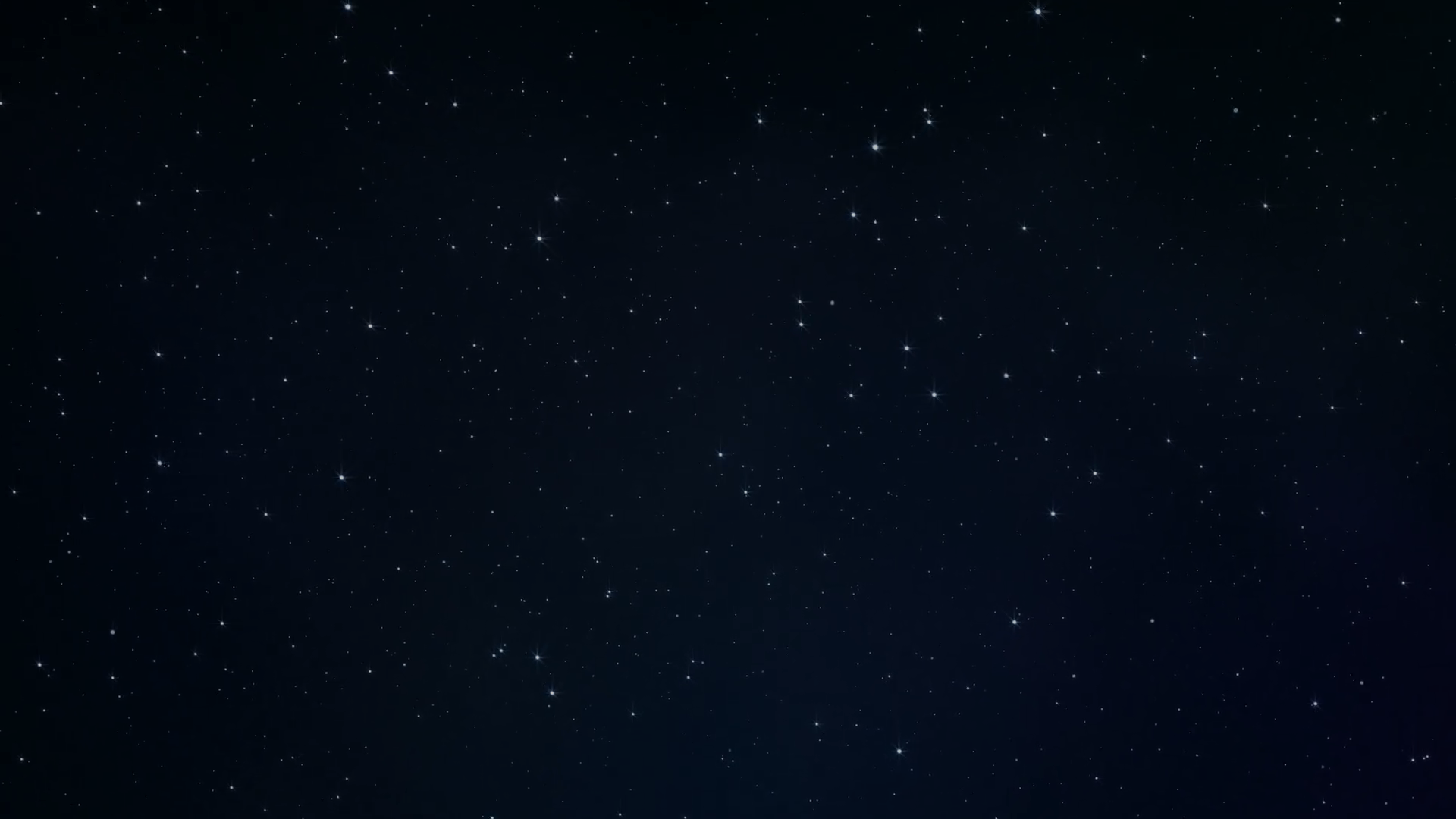 Поміркуємо
4. Чим відрізняються телескопи-рефлектори від телескопів-рефракторів?
5. Спостереженням на яких телескопах можуть заважати мережі стільникового зв’язку?
6. Чому в радіотелескопах не буває окуляра?
7. Навіщо роблять телескопи з дуже великими діаметрами об’єктивів?
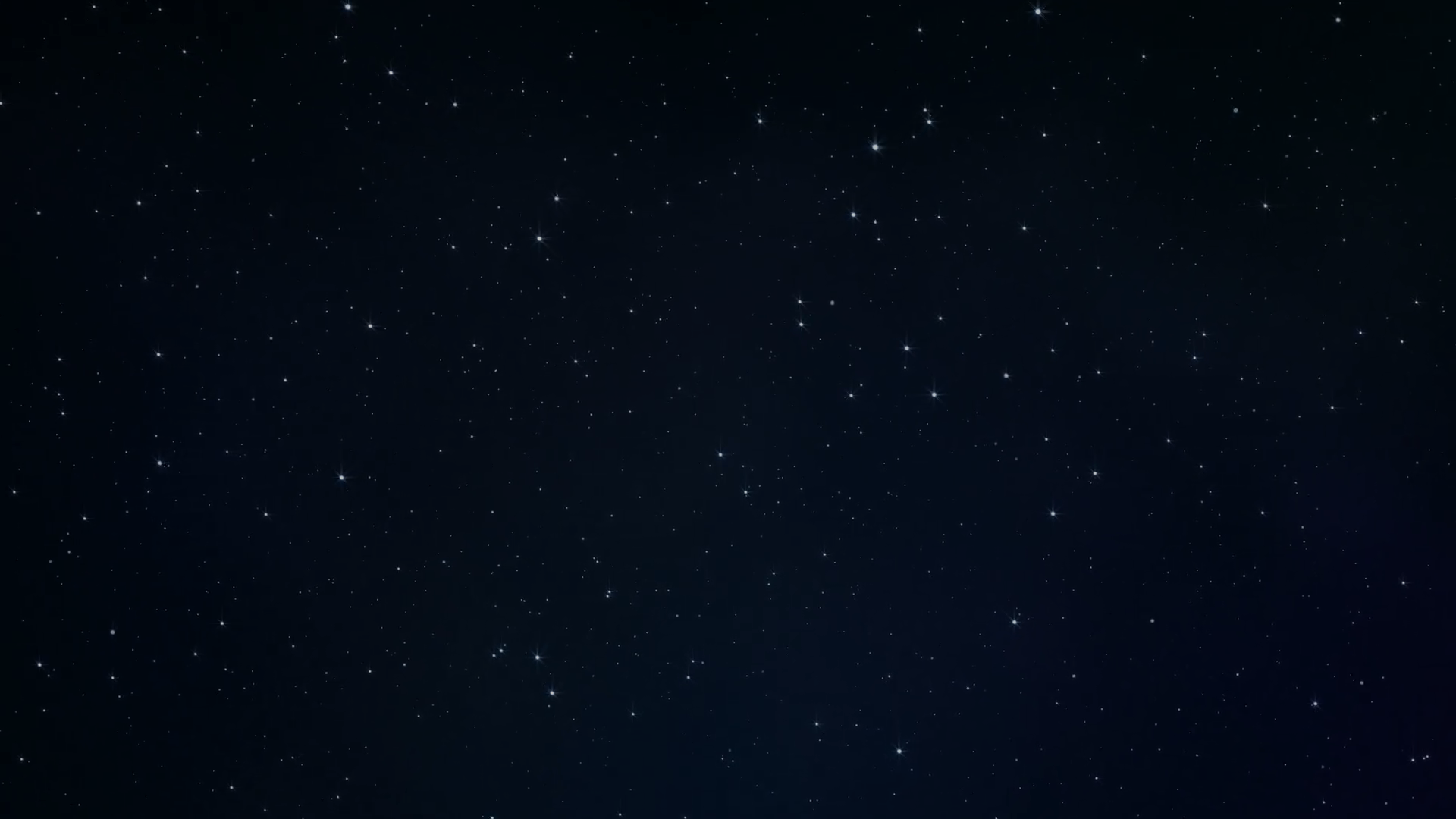 Поміркуємо
8. Поясніть, чому в оптичний телескоп можна бачити зорі, яких не видно не-озброєним оком.
9. Поясніть, які події чи процеси можна реєструвати за допомогою нейтрин-них телескопів (гравітаційних телескопів)
10. Які прилади значно збільшують роздільну здатність і чутливість телескопа?
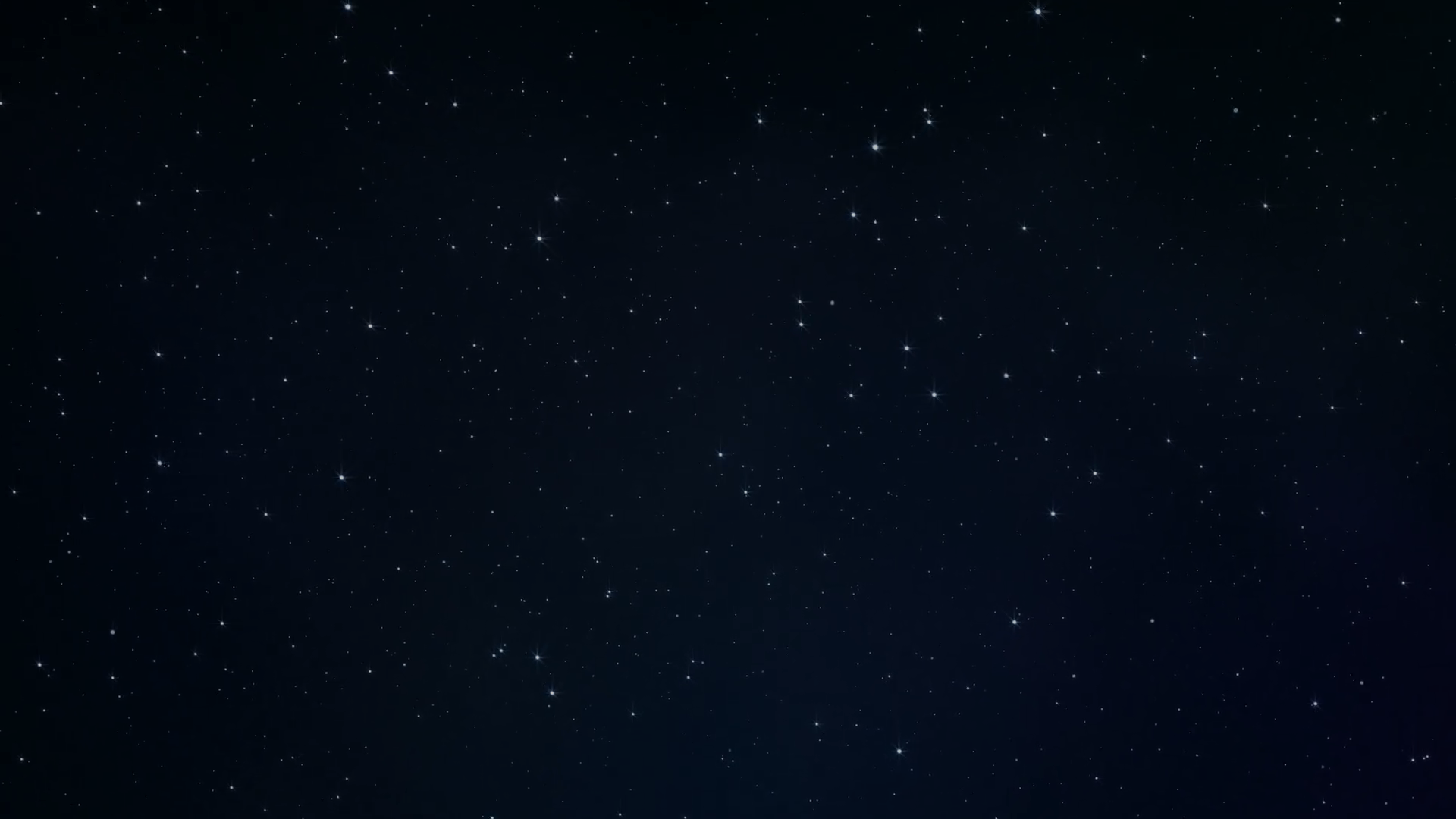 Поміркуємо
11. Під час спостережень на сучасних оптичних телескопах окуляра не використовують, а приймач встановлюють безпосередньо у фокальній площині. Поясніть чому.
12.Опишіть ідеальне місце на поверхні Землі для виконання оптичних астрономічних спостережень
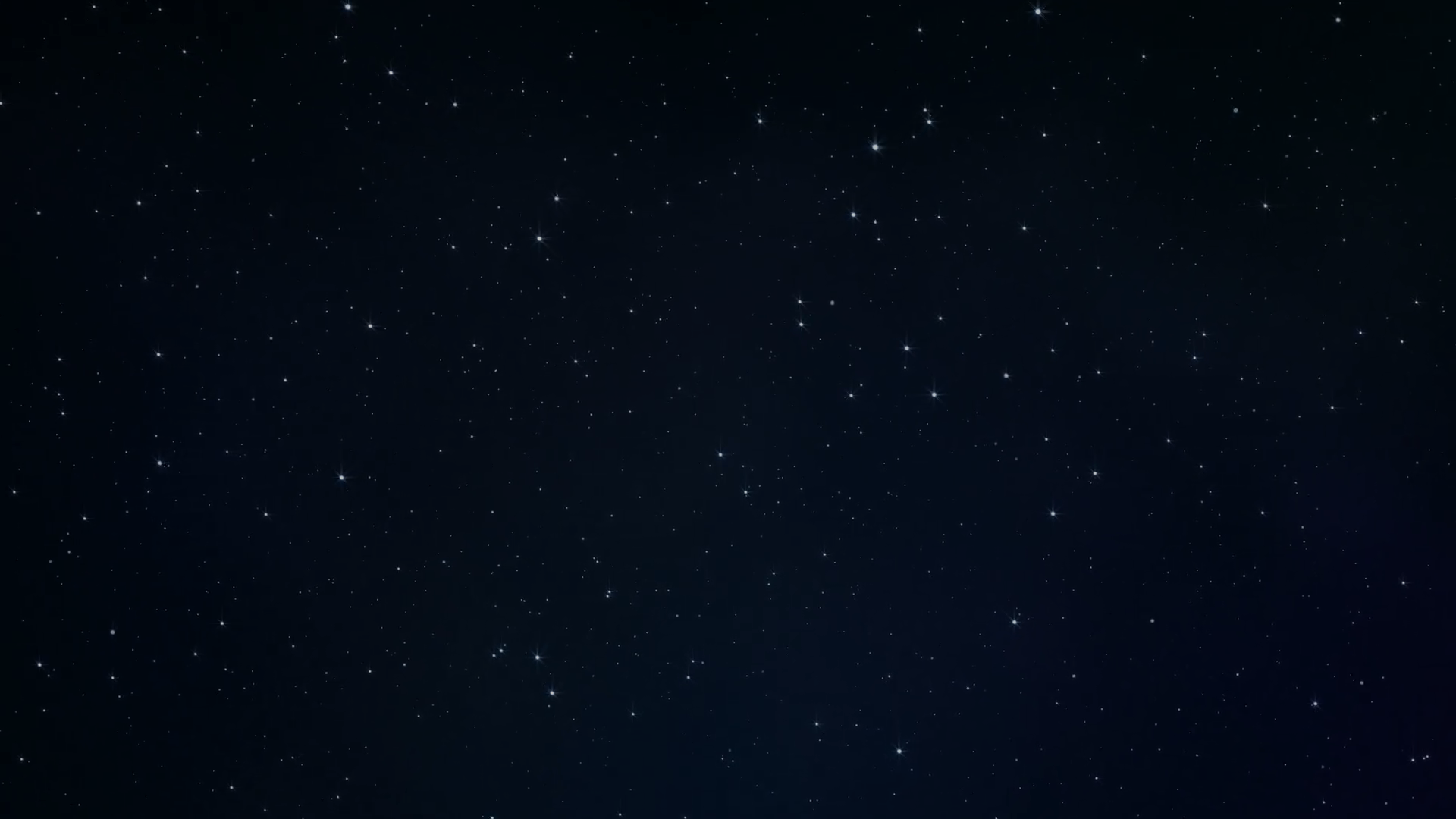 Рефлексія
	На уроці я зрозумів …
	На уроці найцікавішим було …
	На уроці мені було найважче …
	У мене виникло запитання …
	На наступний урок я хотів би …
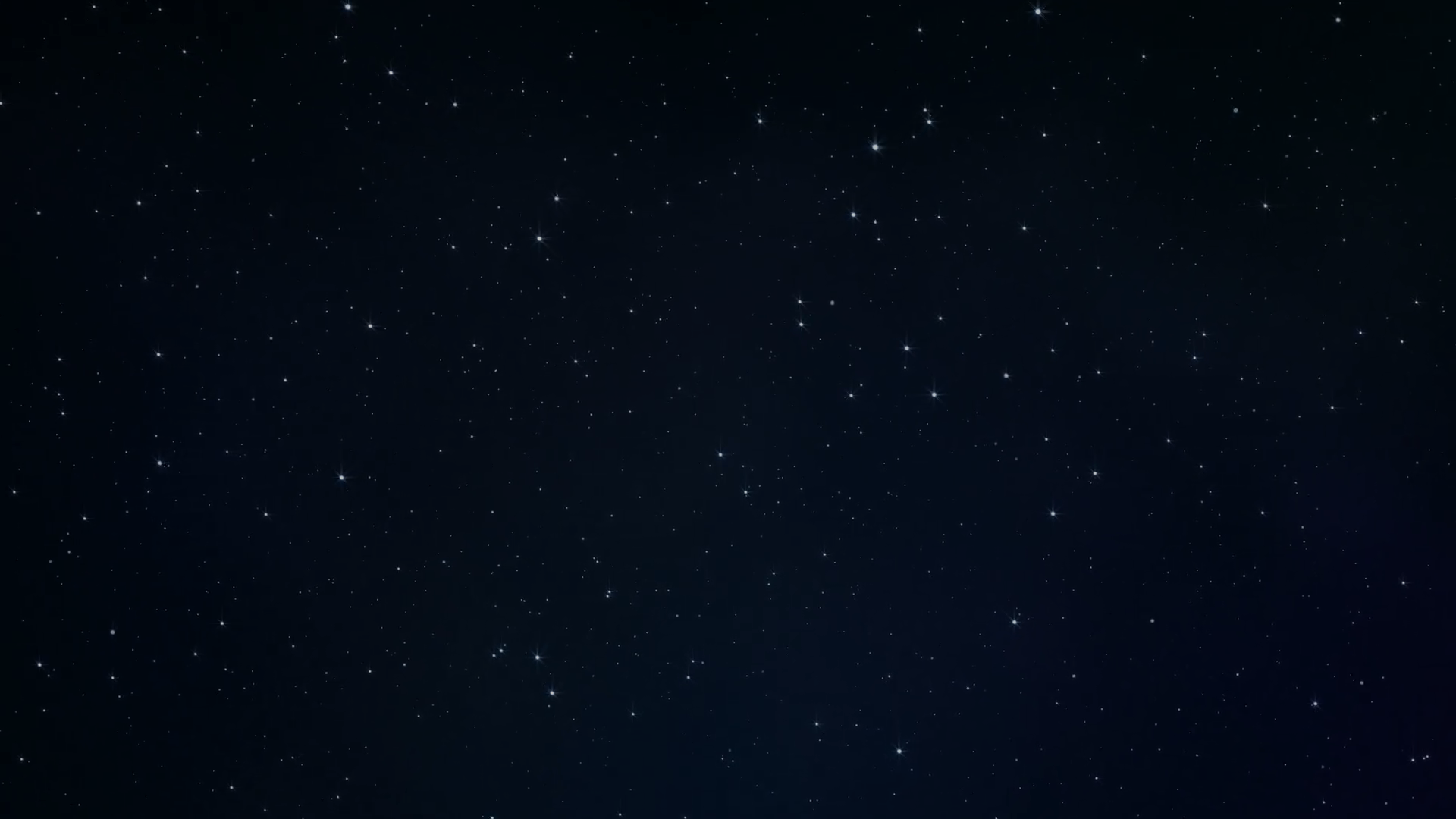 Домашнє завдання
Прочитати тема 2, пункт 2 (С. 35-38), 
Контрольні запитання С. 38
Завдання для дискусії та спостереження (С.39)
Повідомлення, буклети, бюлетені, презентації на одну із тем:
•	Г. Галілей — засновник телескопічної астрономії. 
•	Телескопи минулого, сучасного та майбутнього. 
•	Сучасні наземні та космічні телескопи